KICK START
Printmaking Artist Models
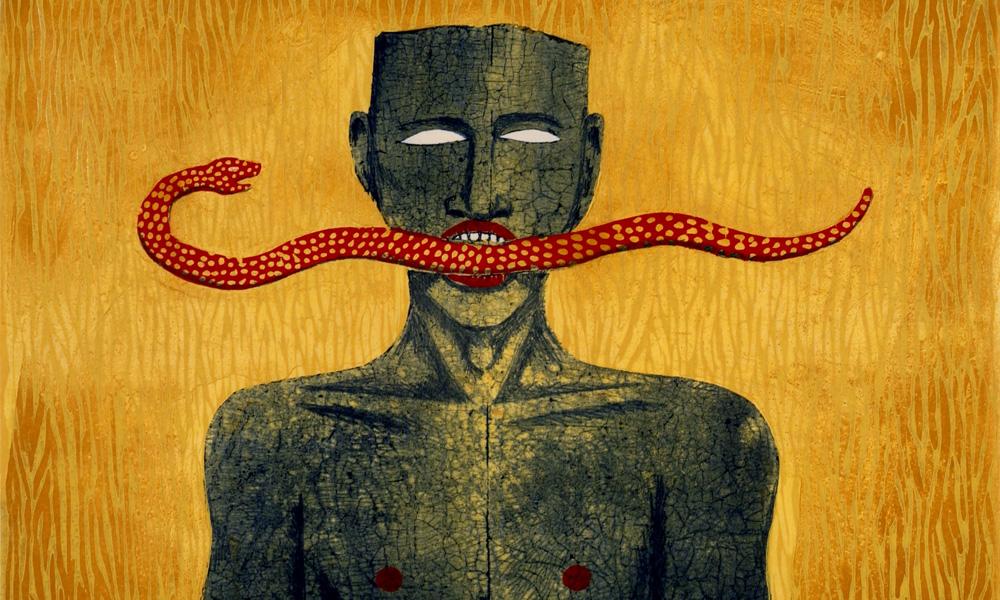 from small to large 
from several to one
By Carole Shepherd (with additions from Esther Hansen)
scale
Tyanna J Blue, Visiting hours, 2012, Print installation
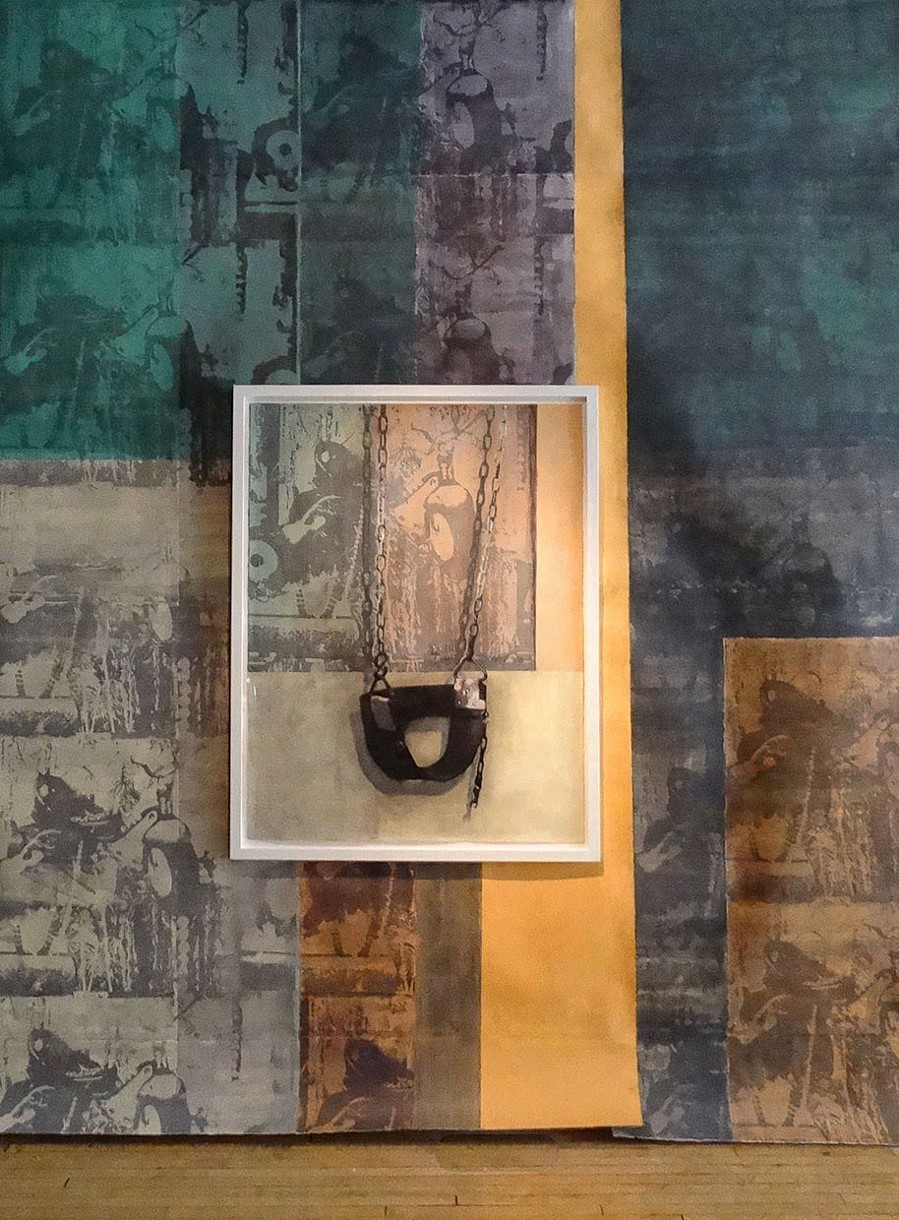 Tyanna J Blue, Playing favourites, 2014, Print installation
Natalia Leginowicz, Wesley College, Large print collaborative project
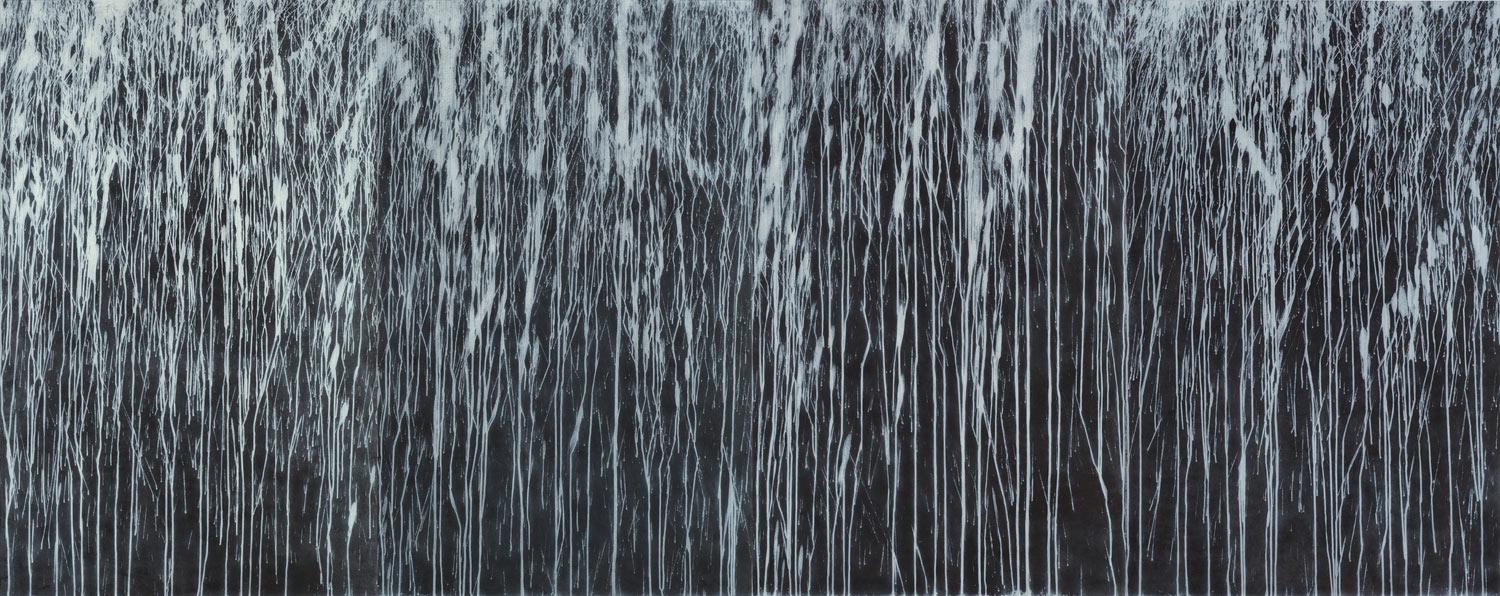 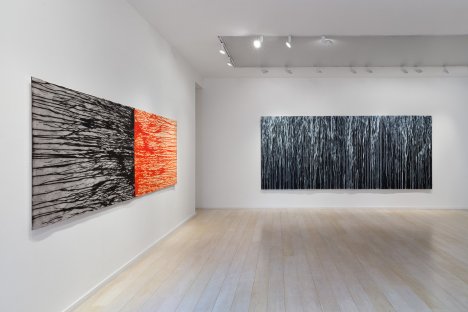 Richard Long, 2015, monumental carborundum relief prints
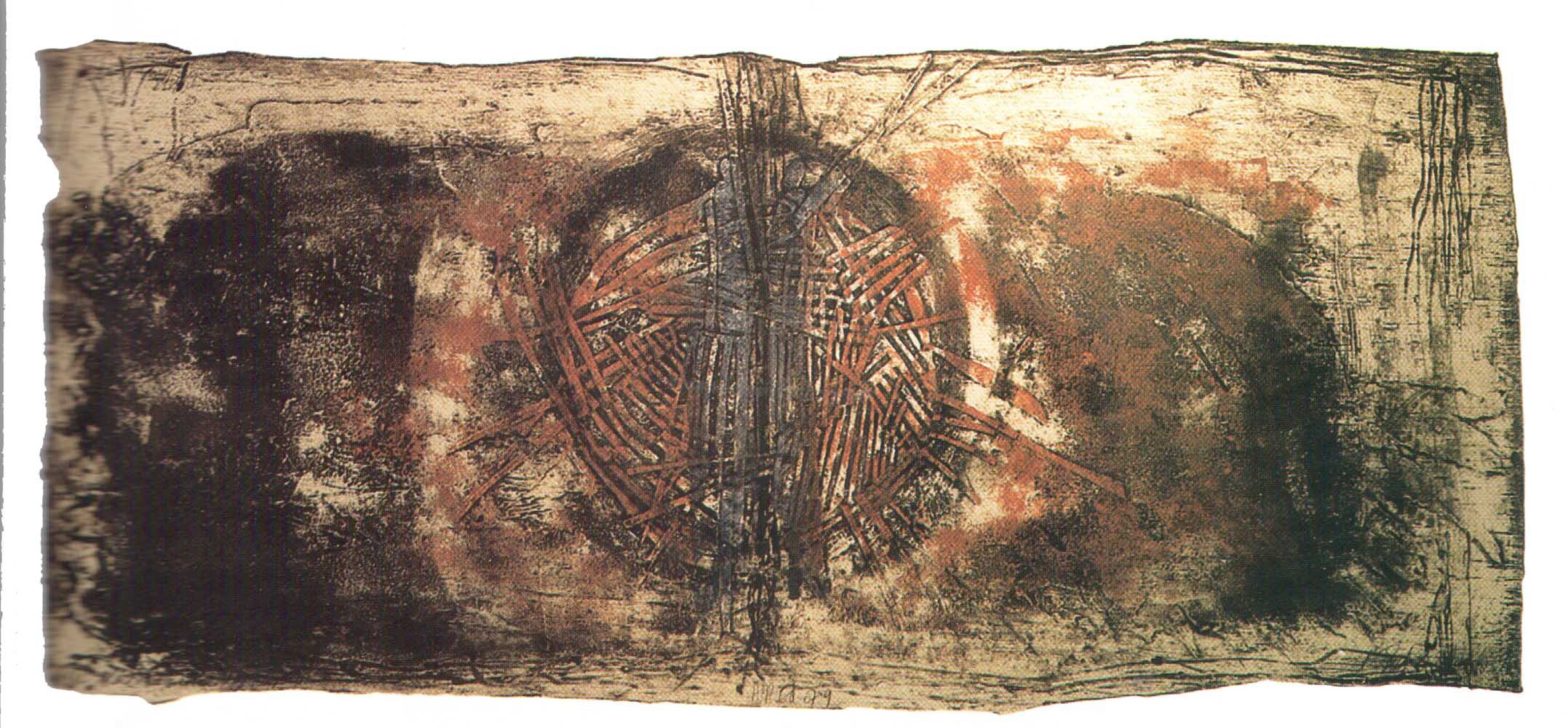 Cheryl Daley-Champagnie , From The Dwellers series, 1996; mixed media on handmade paper; private collection. Photograph by Petrine Archer-Straw
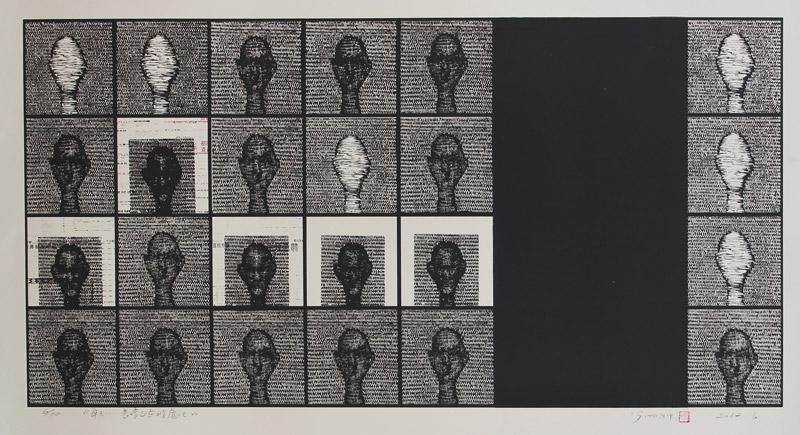 Everyday Portrait 
Luo Xiangke  羅湘科
Screenprint from Woodcut
535mm x 1060mm
Angela Cavalieri
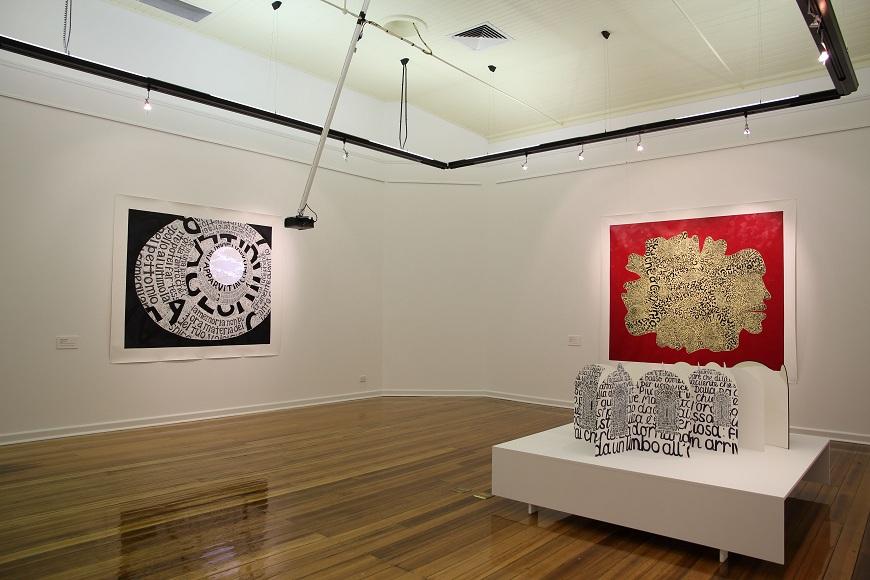 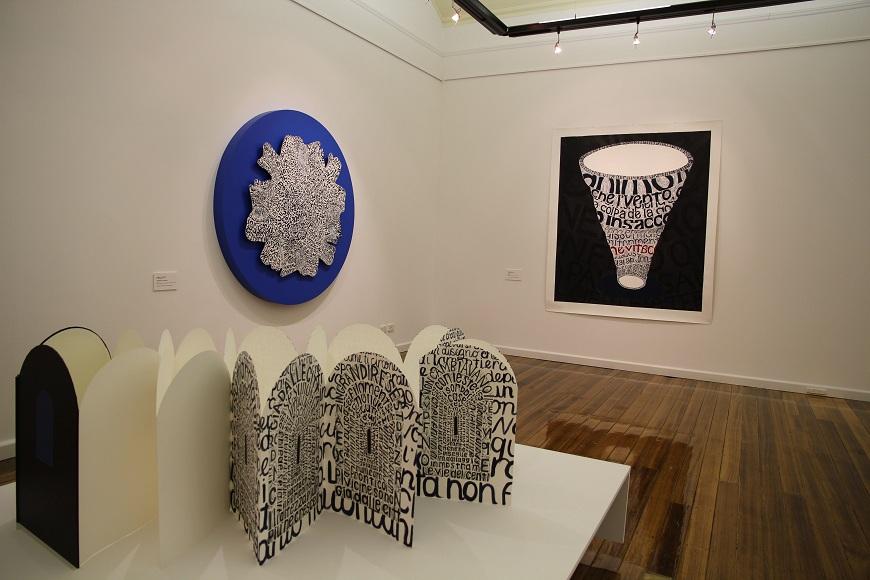 Angela Cavalieri
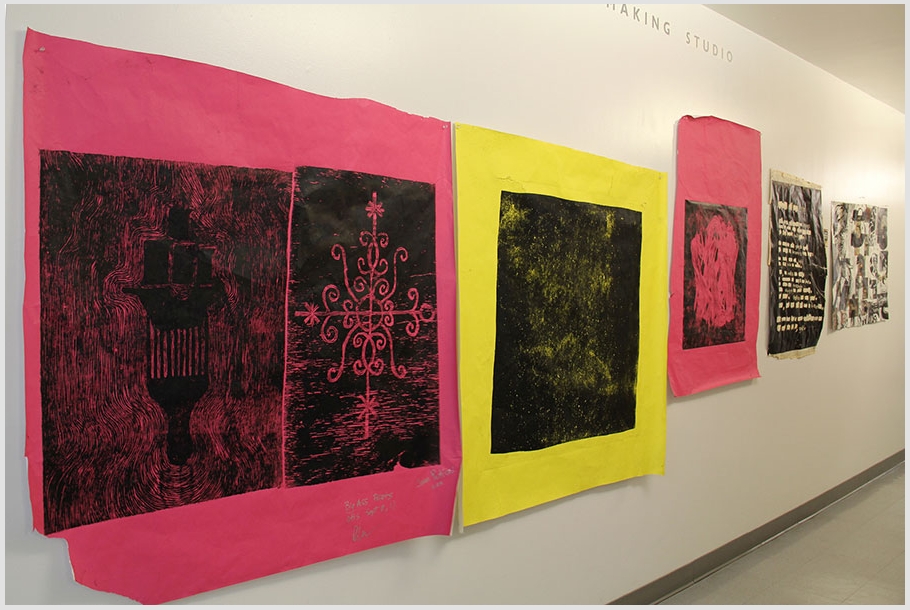 Otis College of Art and Design - steamroller printmaking event
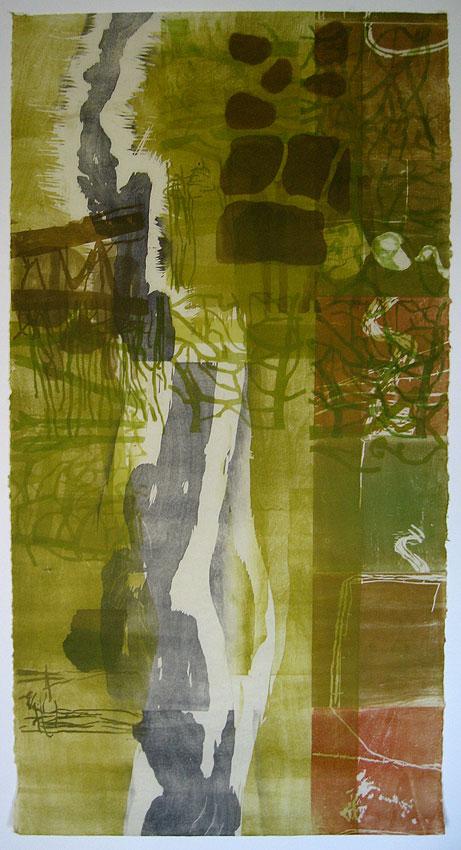 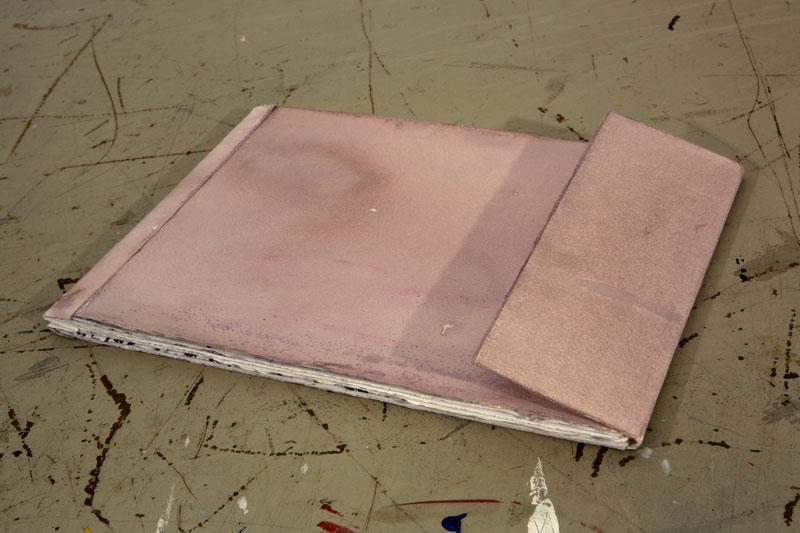 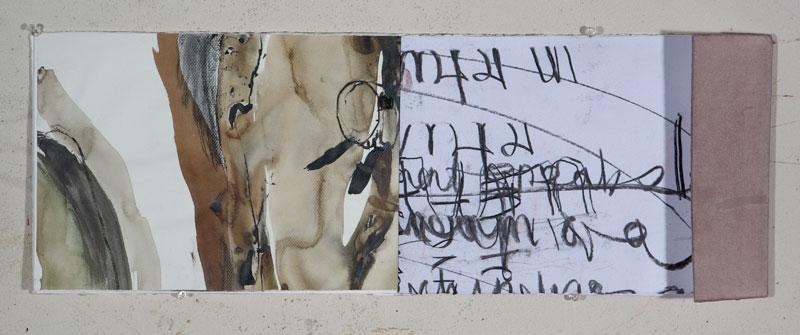 Gary Shinfield
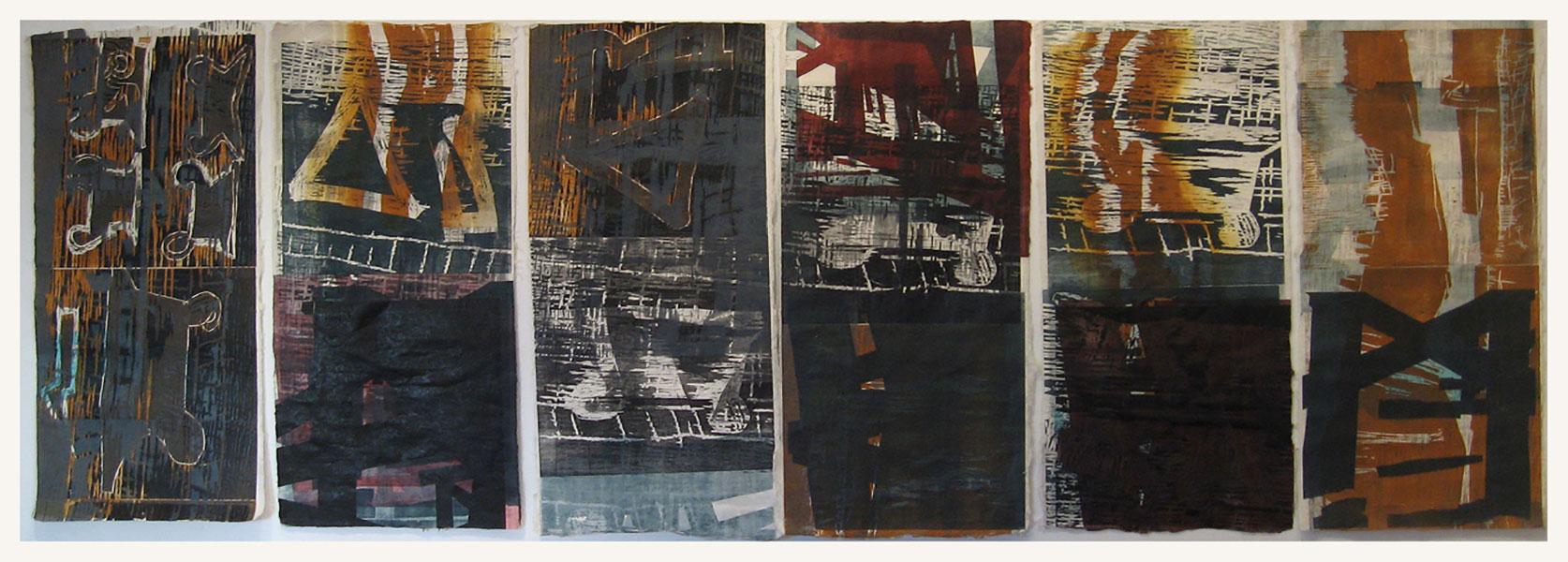 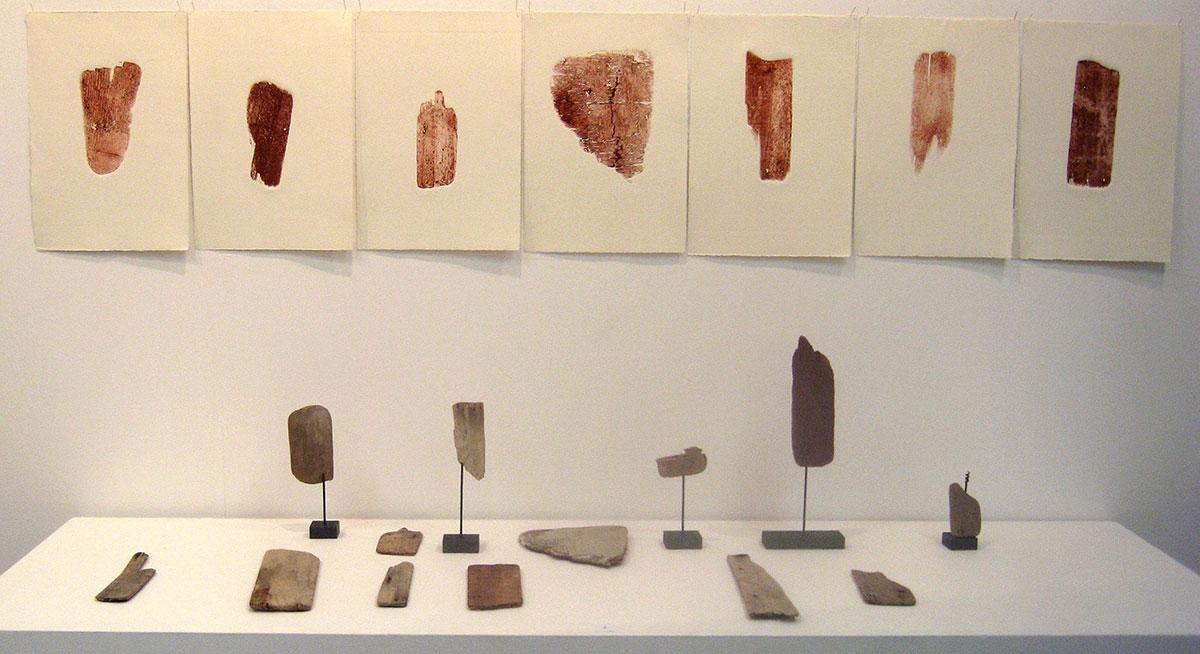 Gary Shinfield, Shards, 2013
5 Australian and 5 New Zealand artists challenging traditional printmaking structuresNorth Art Gallery, Auckland New Zealand
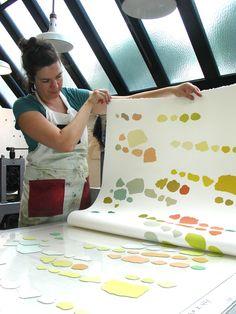 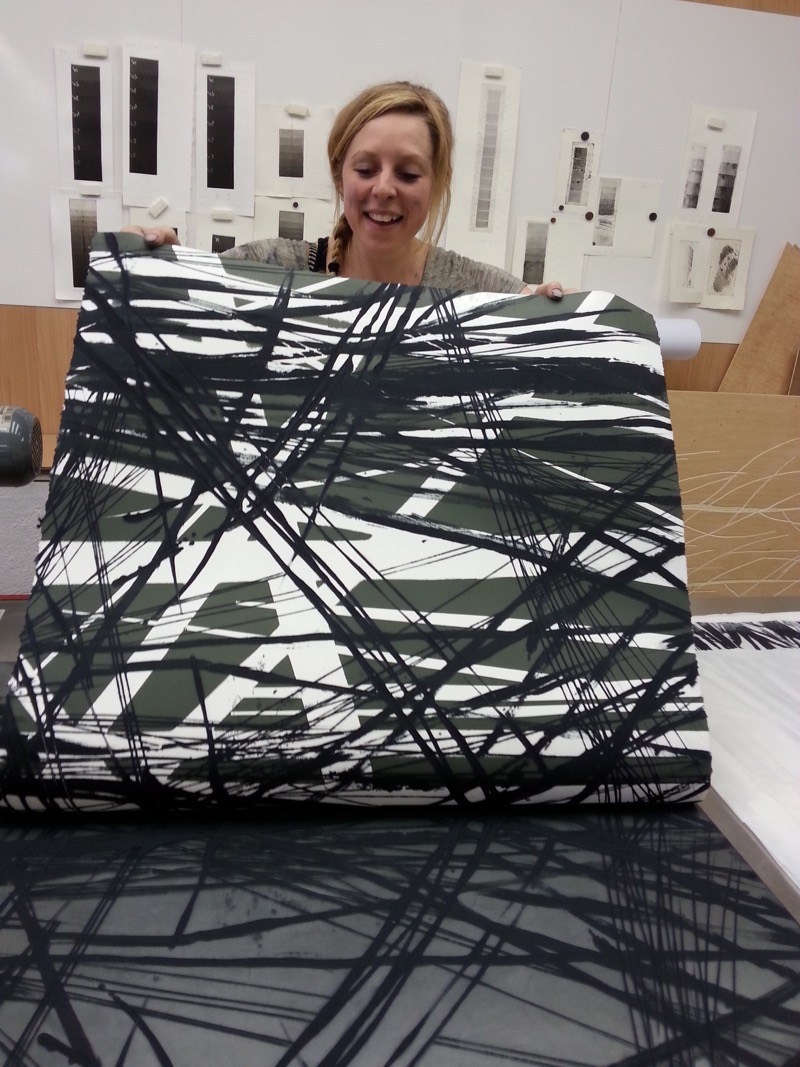 Holly Drewett
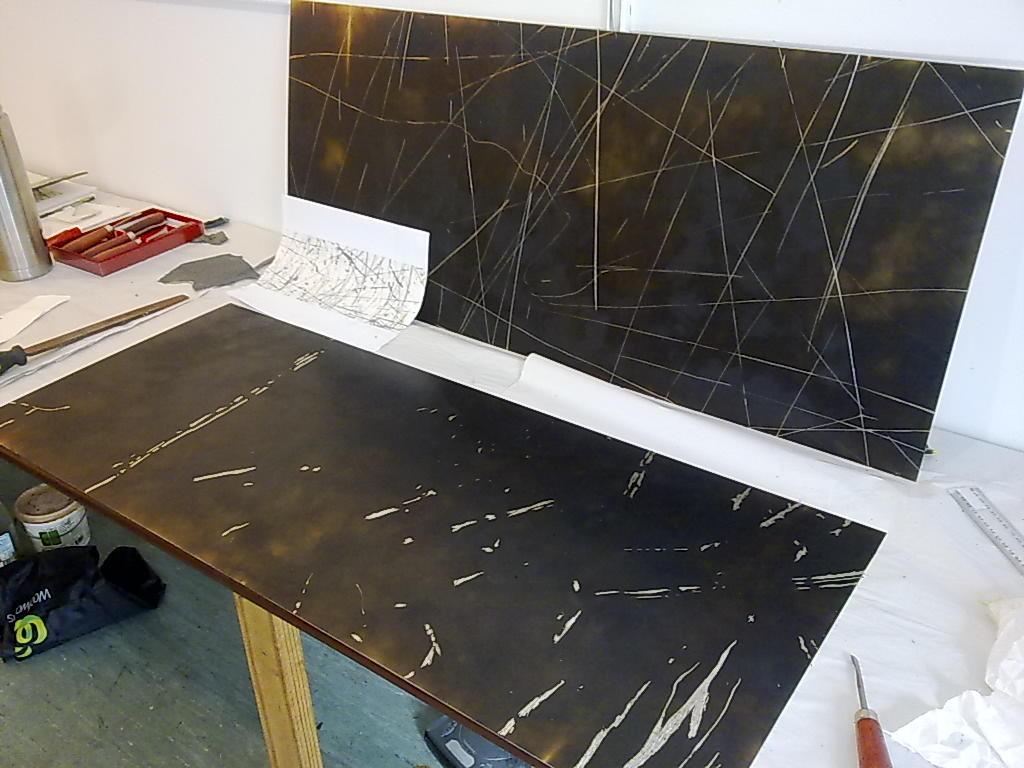 the multiple
Eric Robinson, Solo Installation at Northwestern College
February 21, 2015
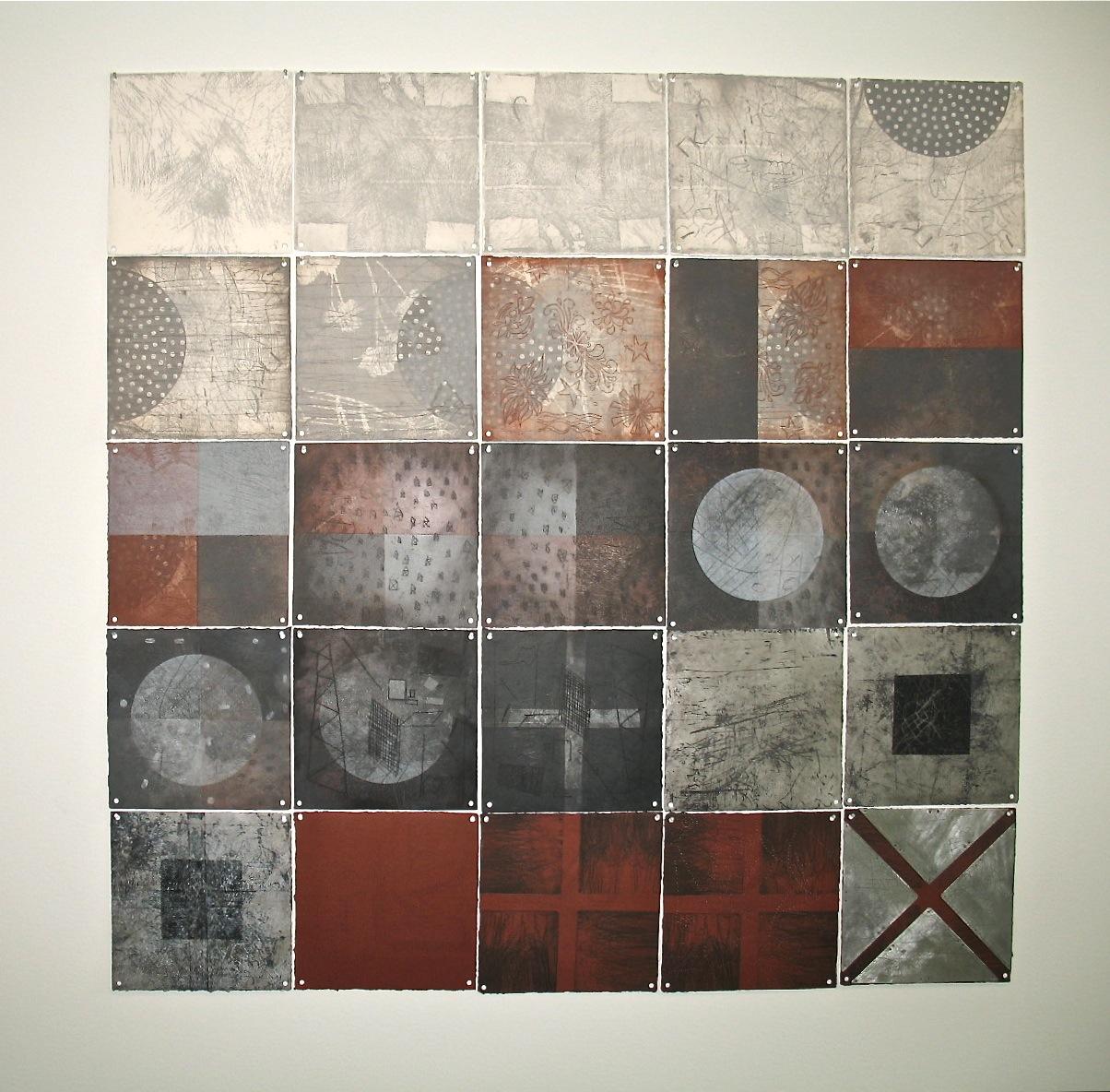 LYNN TAYLOR
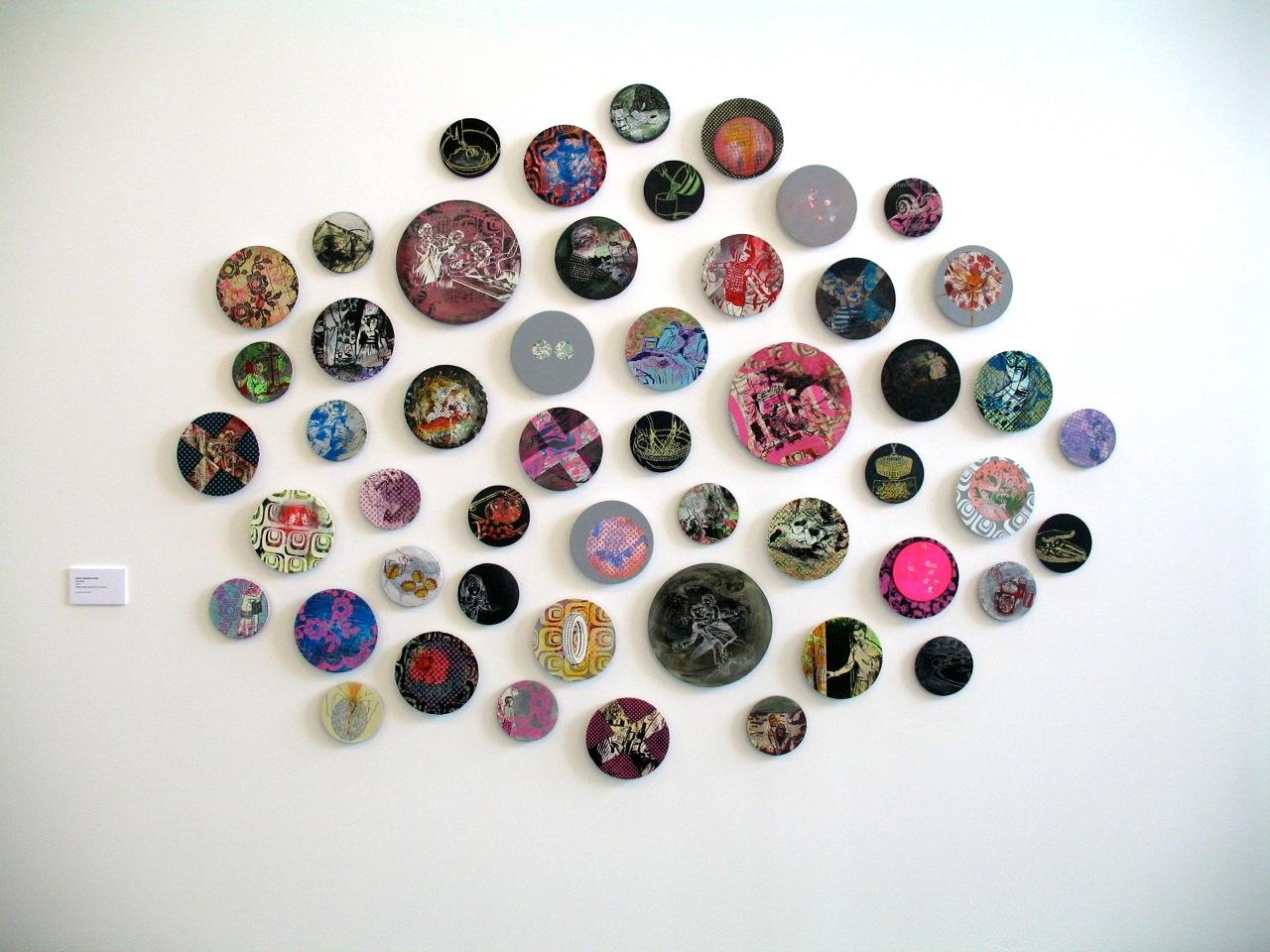 NICOL SANDERS
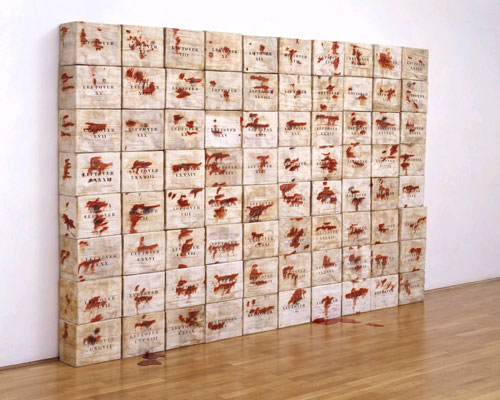 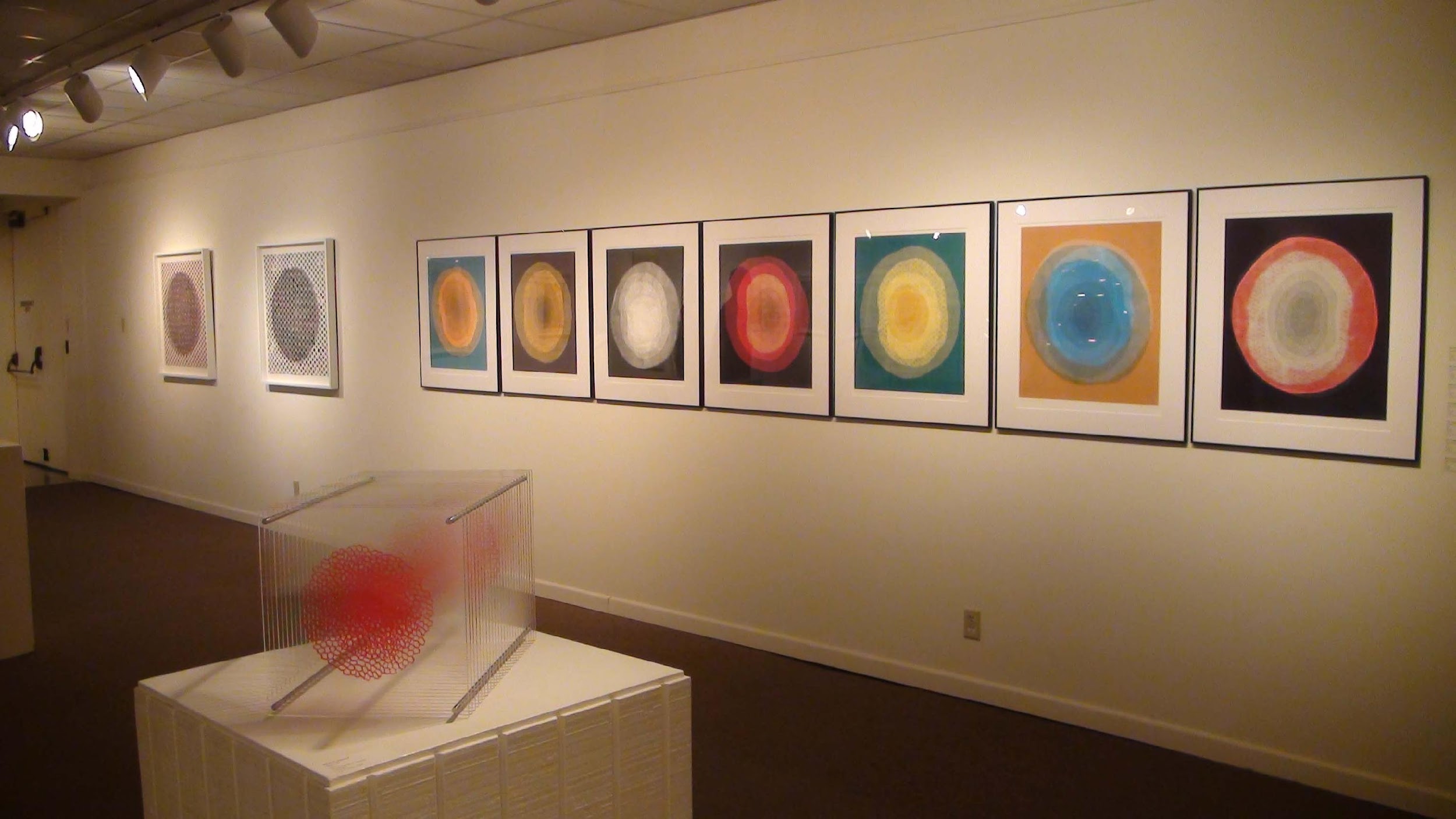 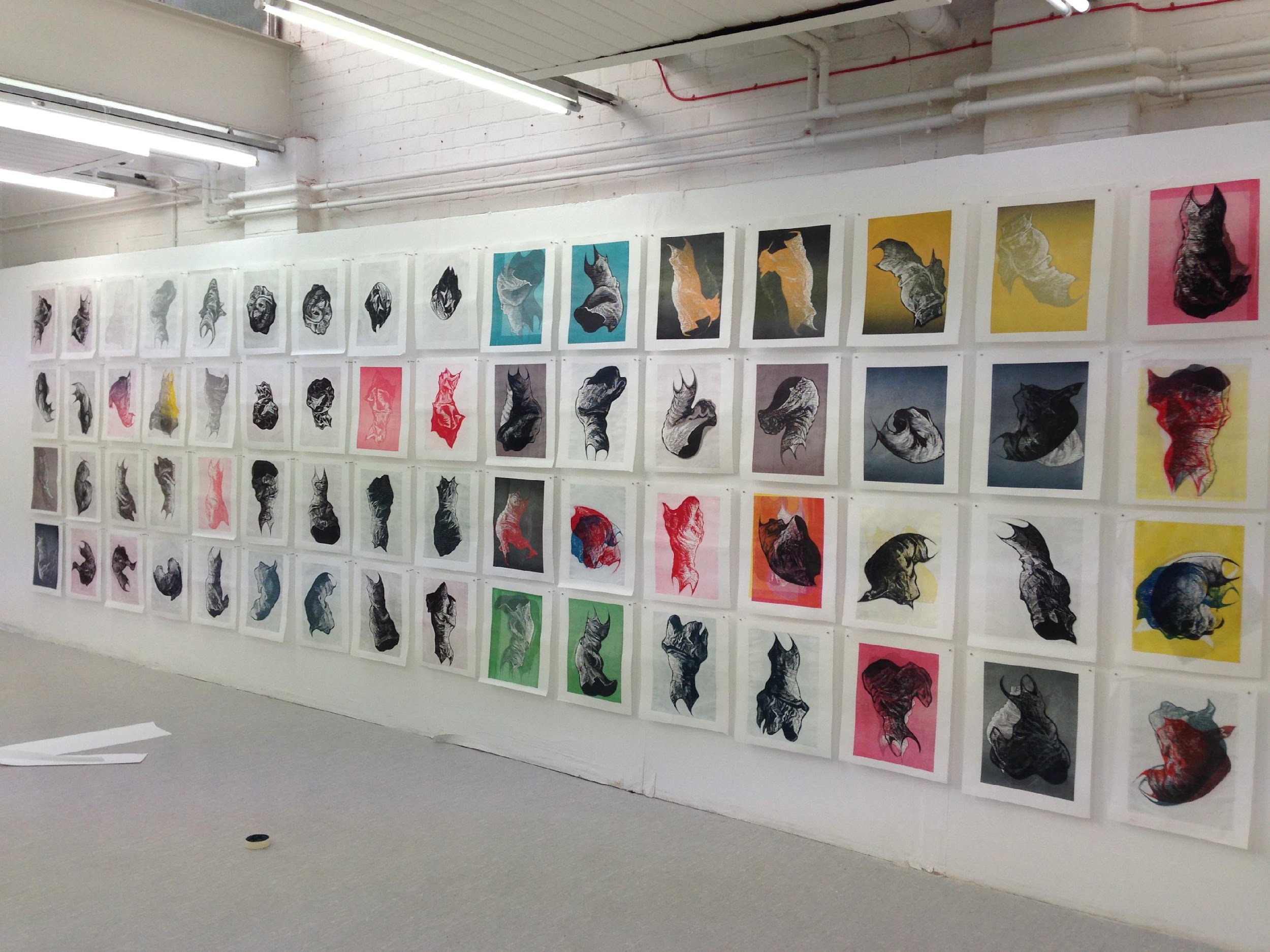 Wuon-Gean, 64 dancing dress prints, 2013, Scotland, IMPACT
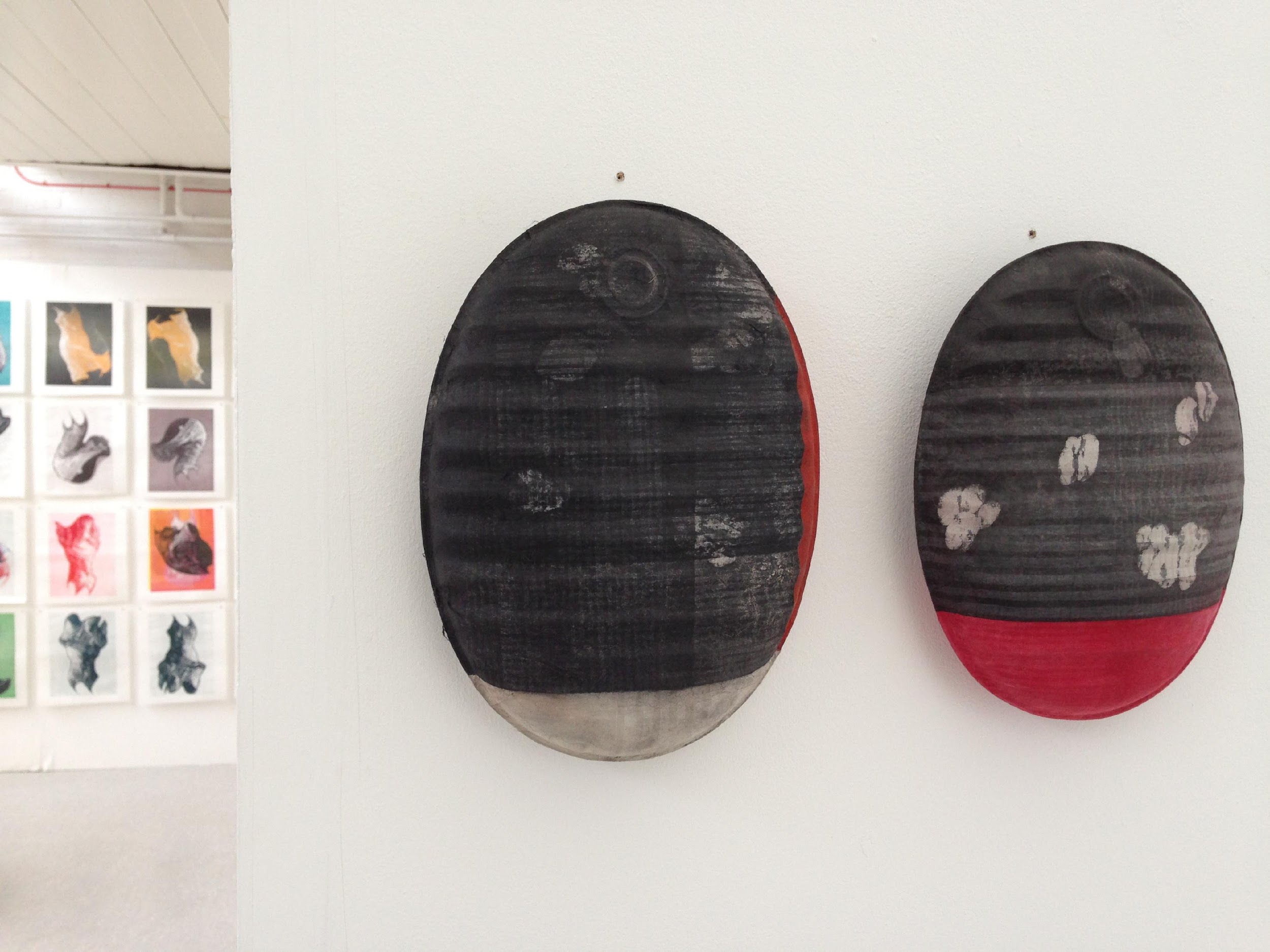 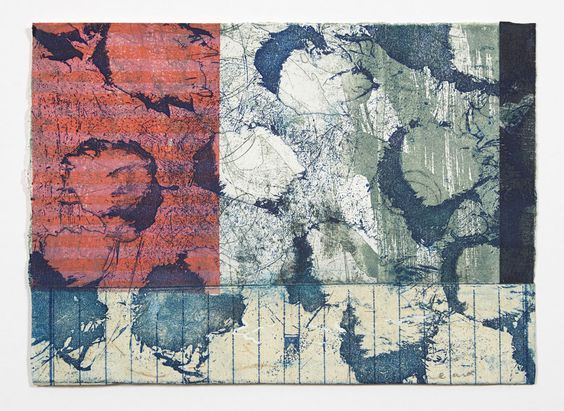 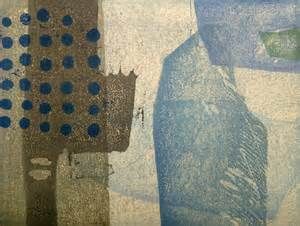 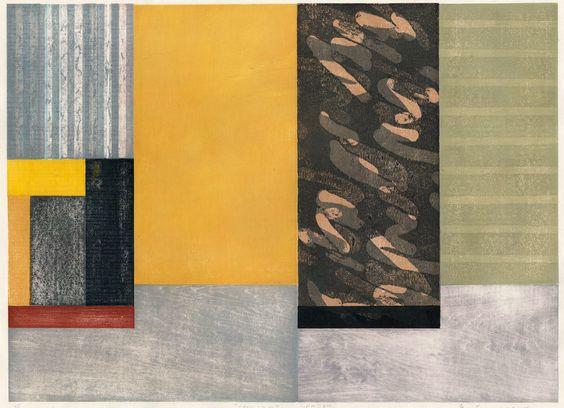 Paul Furneaux
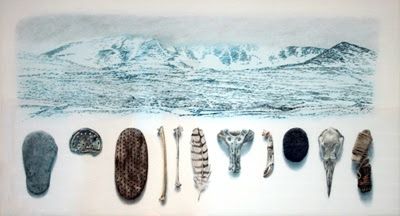 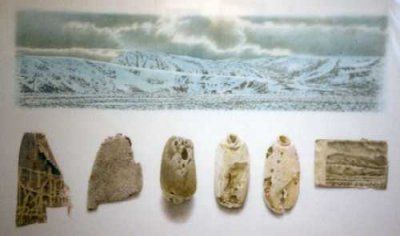 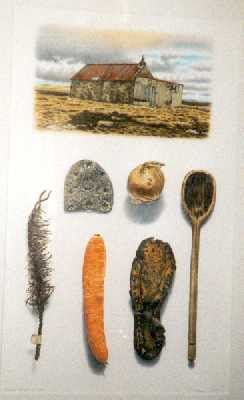 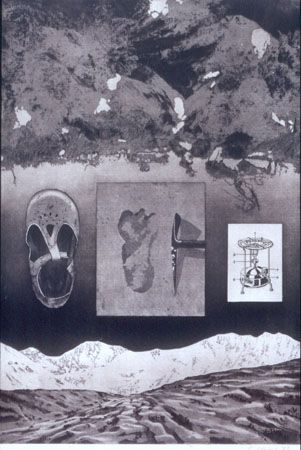 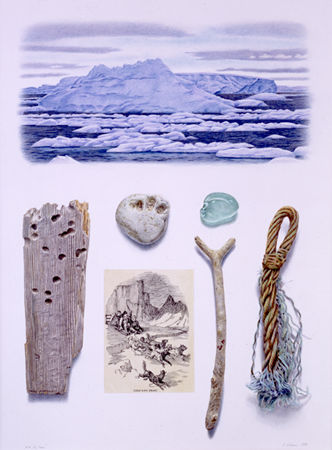 Reinhard Behrens
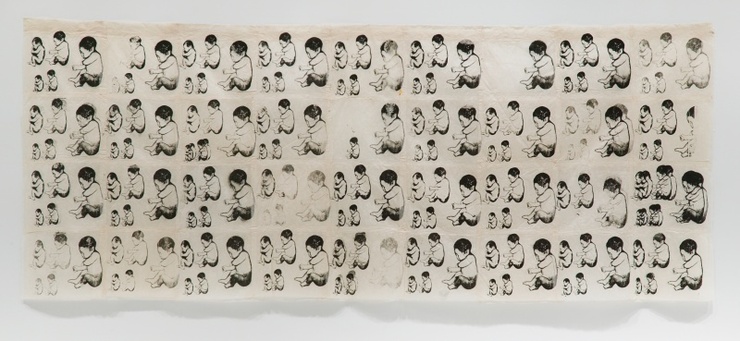 Kiki Smith
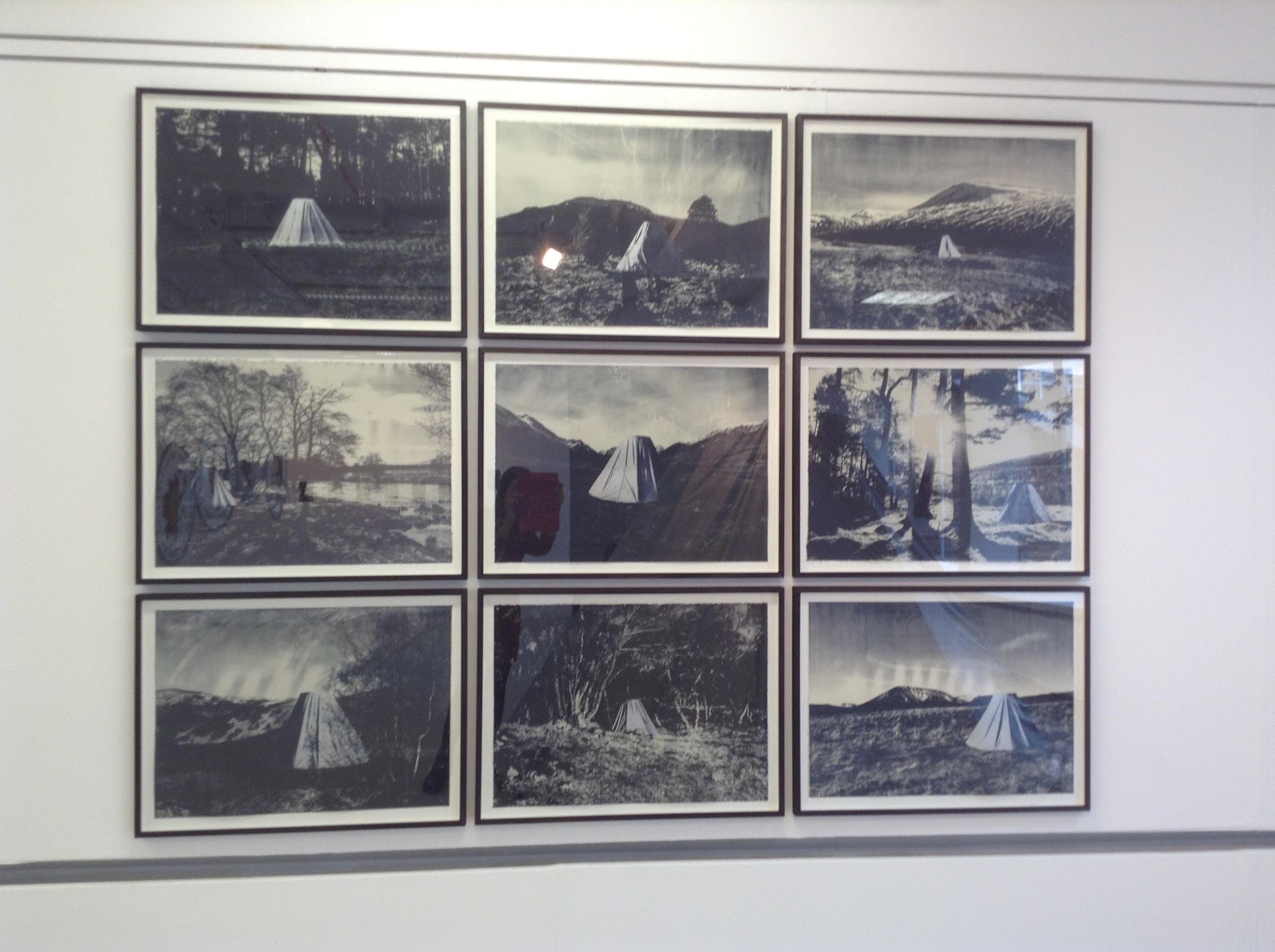 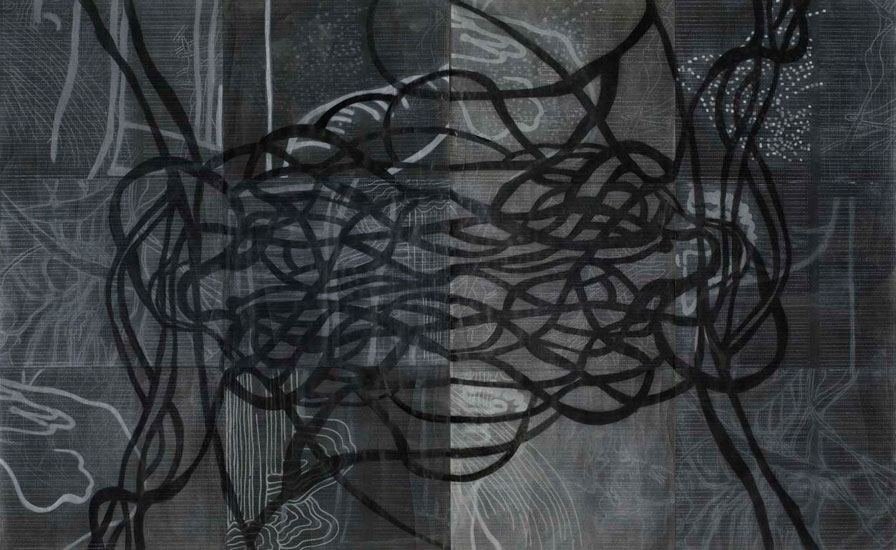 SARAH AMOS
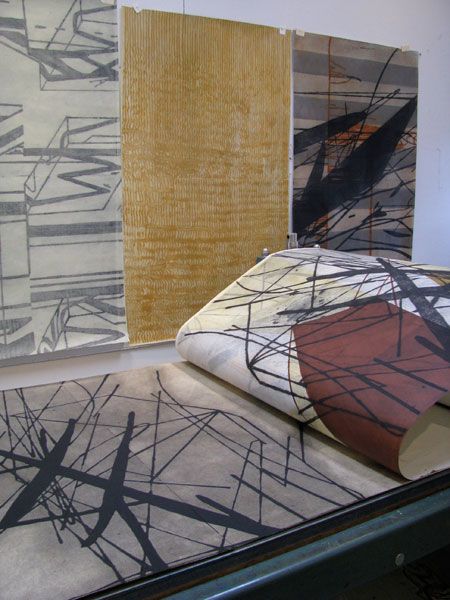 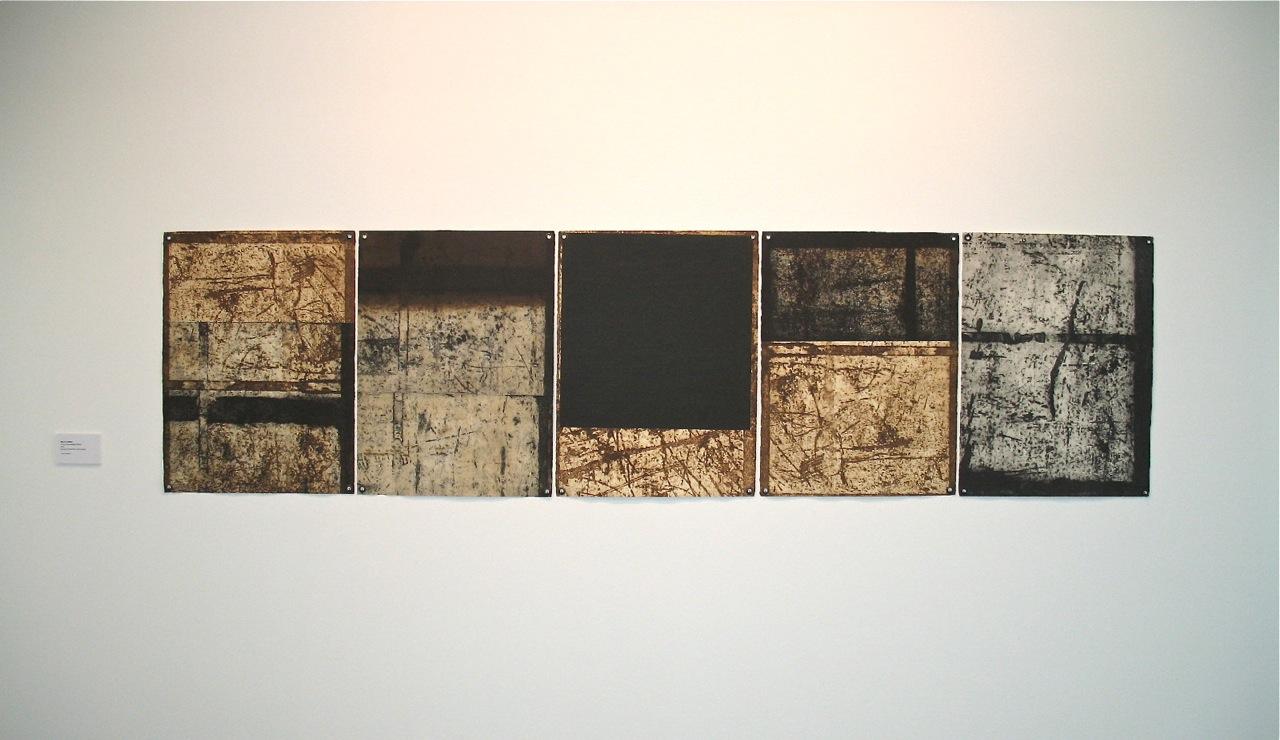 PHILLIP CARBON
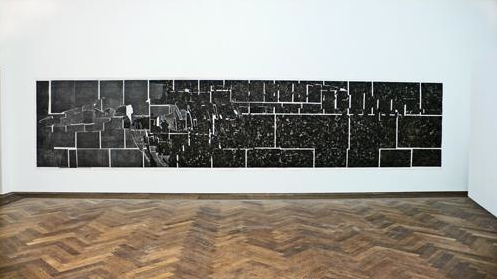 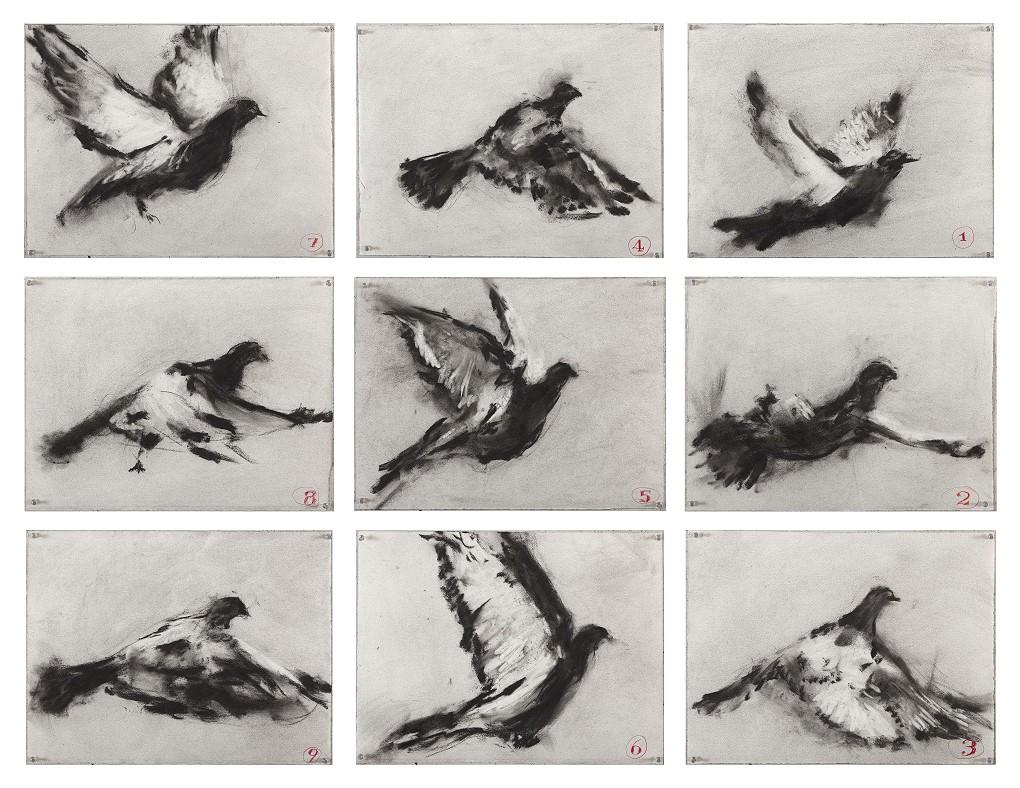 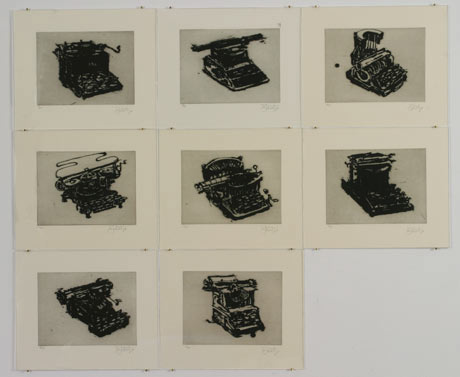 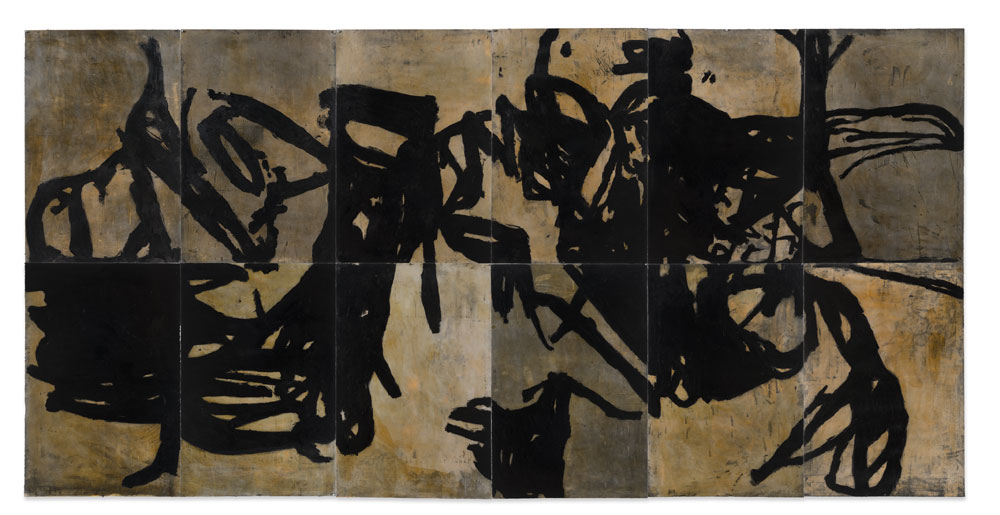 MIKE PARR
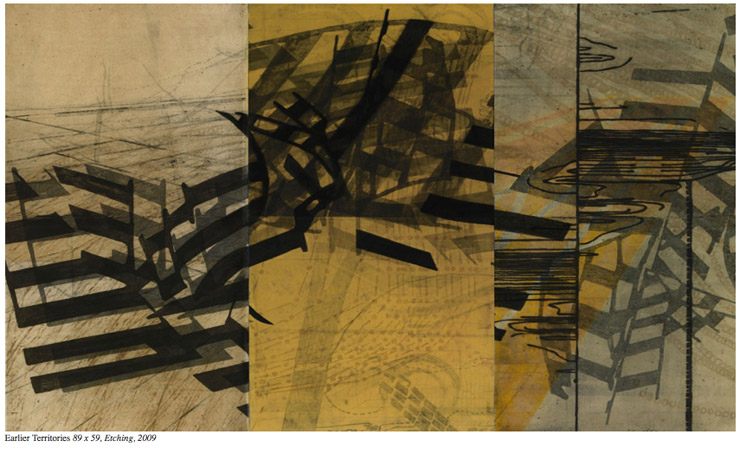 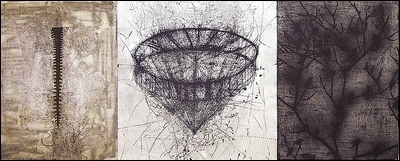 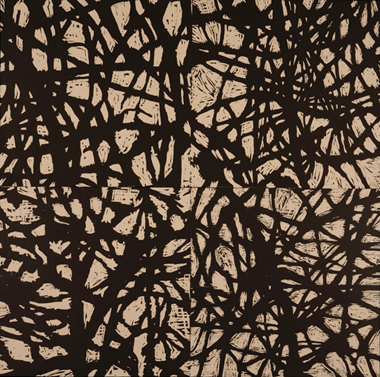 Charles Cohen
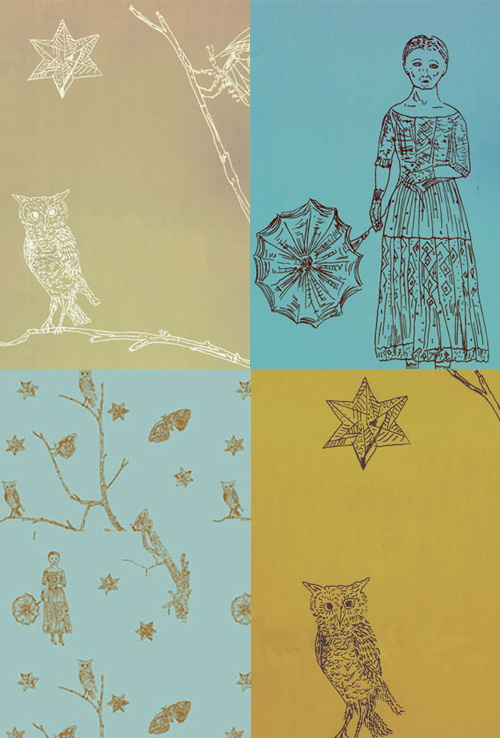 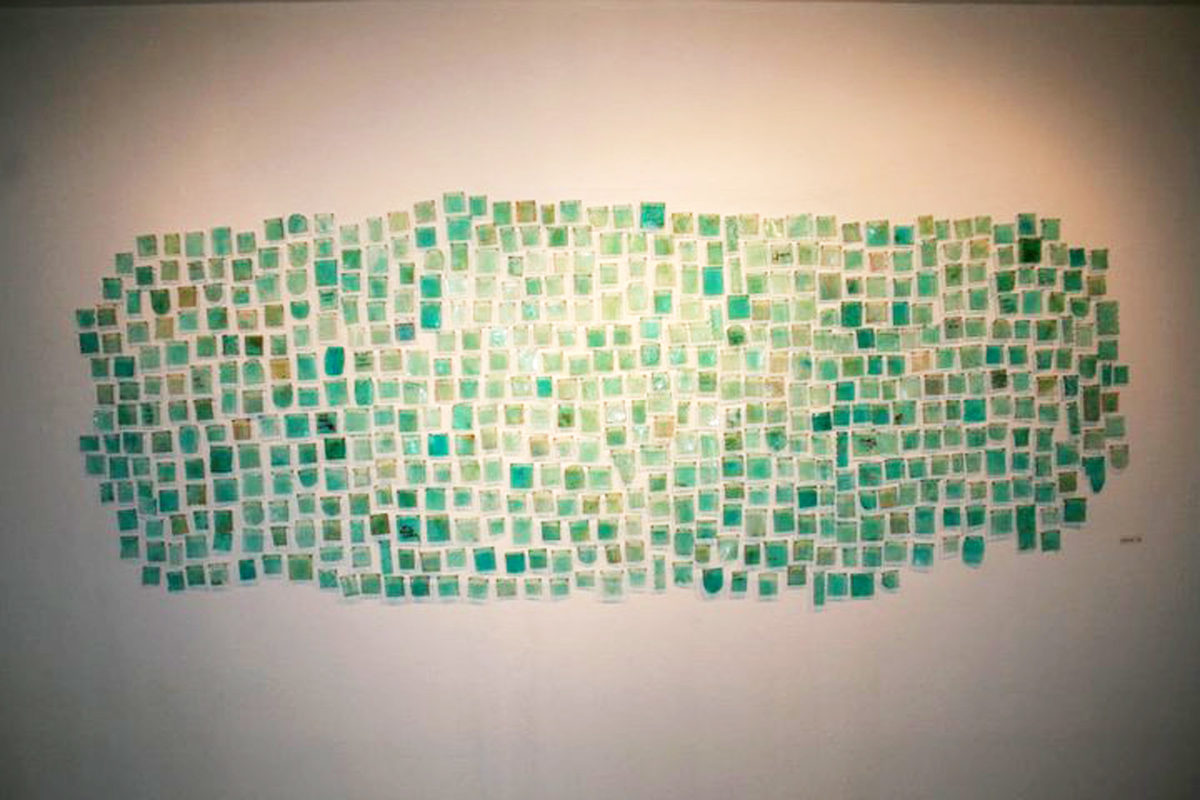 Brandie Grogan , End Of Days (detail)
2014, Mixed Media, Silkscreen, Thread, Etching, Pins, 6' x 3'
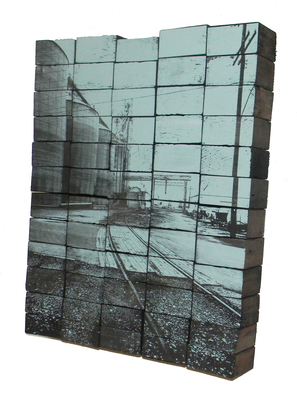 Brandie Grogan, What Is The Meaning Of All This, Silkscreen on reclaimed redwood, Original Dimensions:
22.5" x 18" x 3"
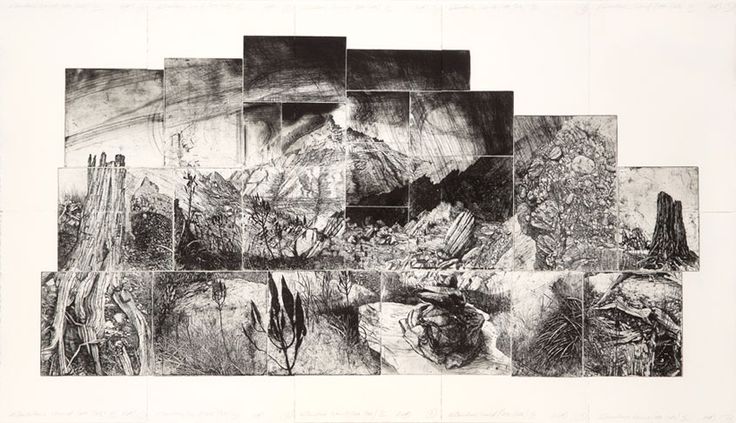 RAY ARNOLD
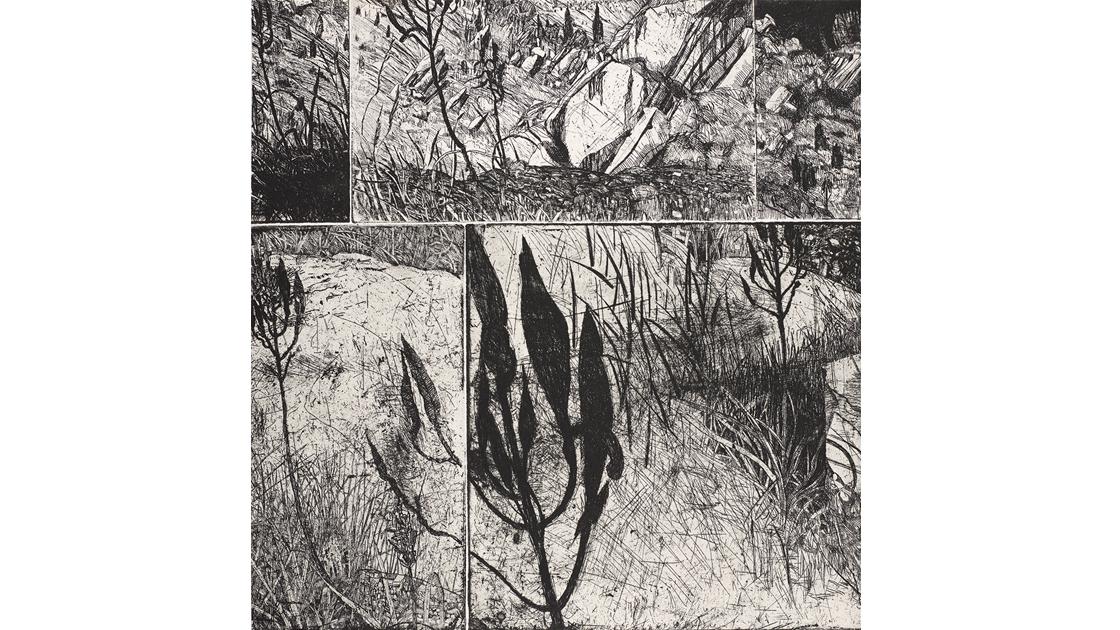 modular
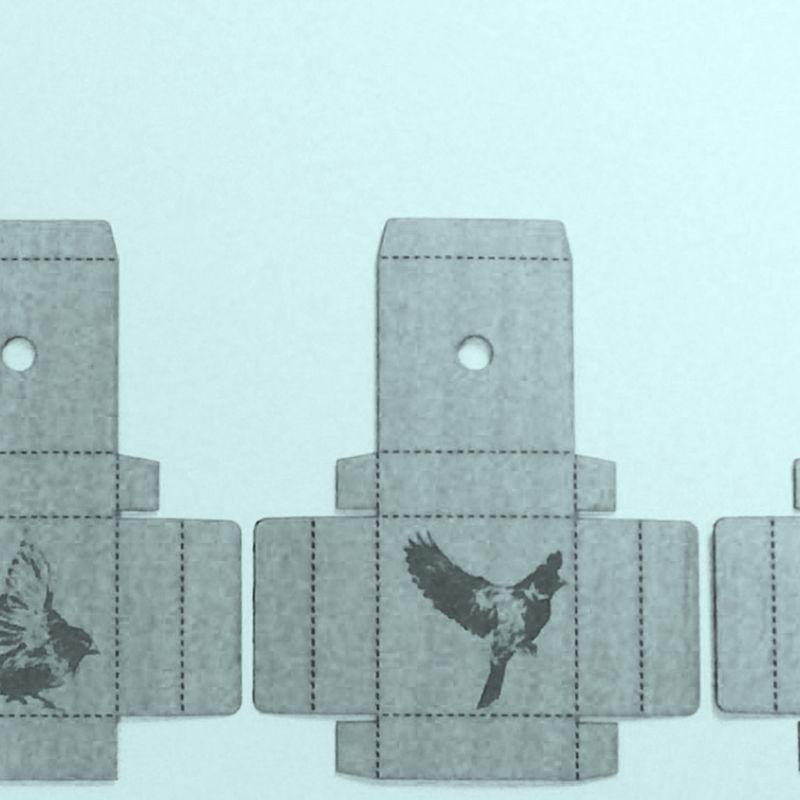 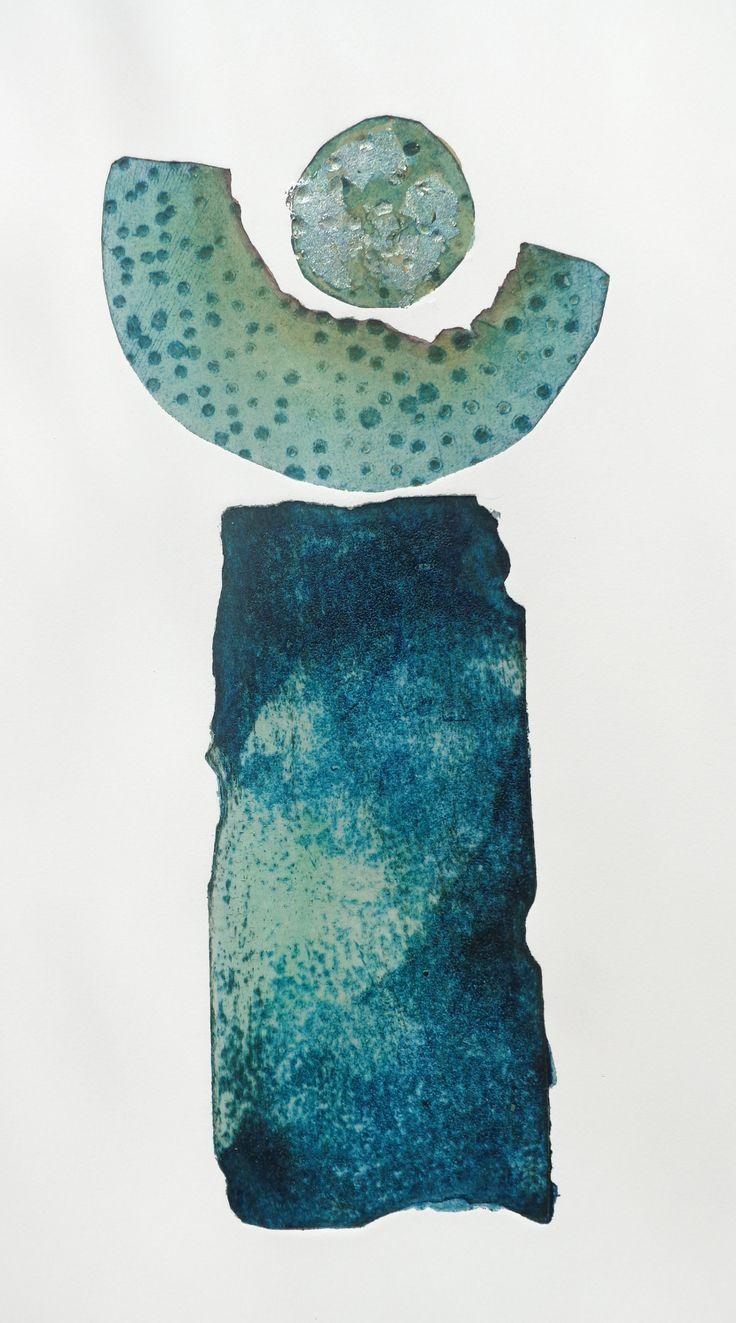 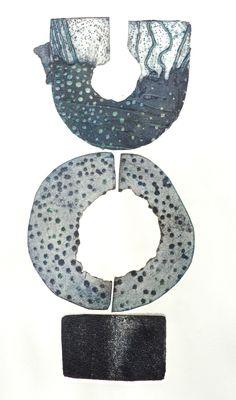 Clare Maria Wood
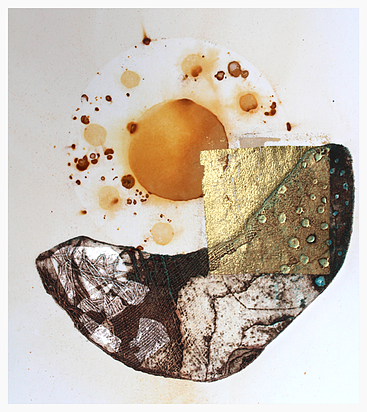 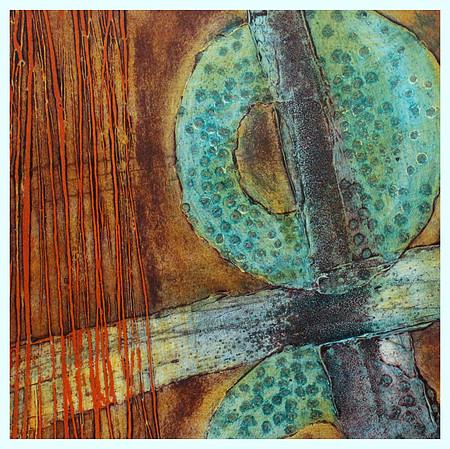 Clare Maria Wood, Submerged, 2 plate collograph, 30 x 30cm
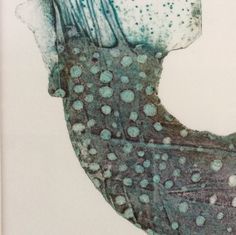 Clare Maria Wood, Arc XVI, collograph, silver and gold leaf, rust transfer
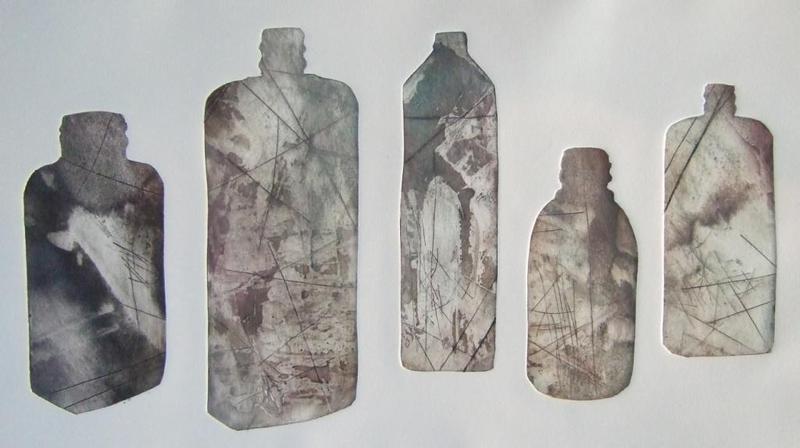 Sally James
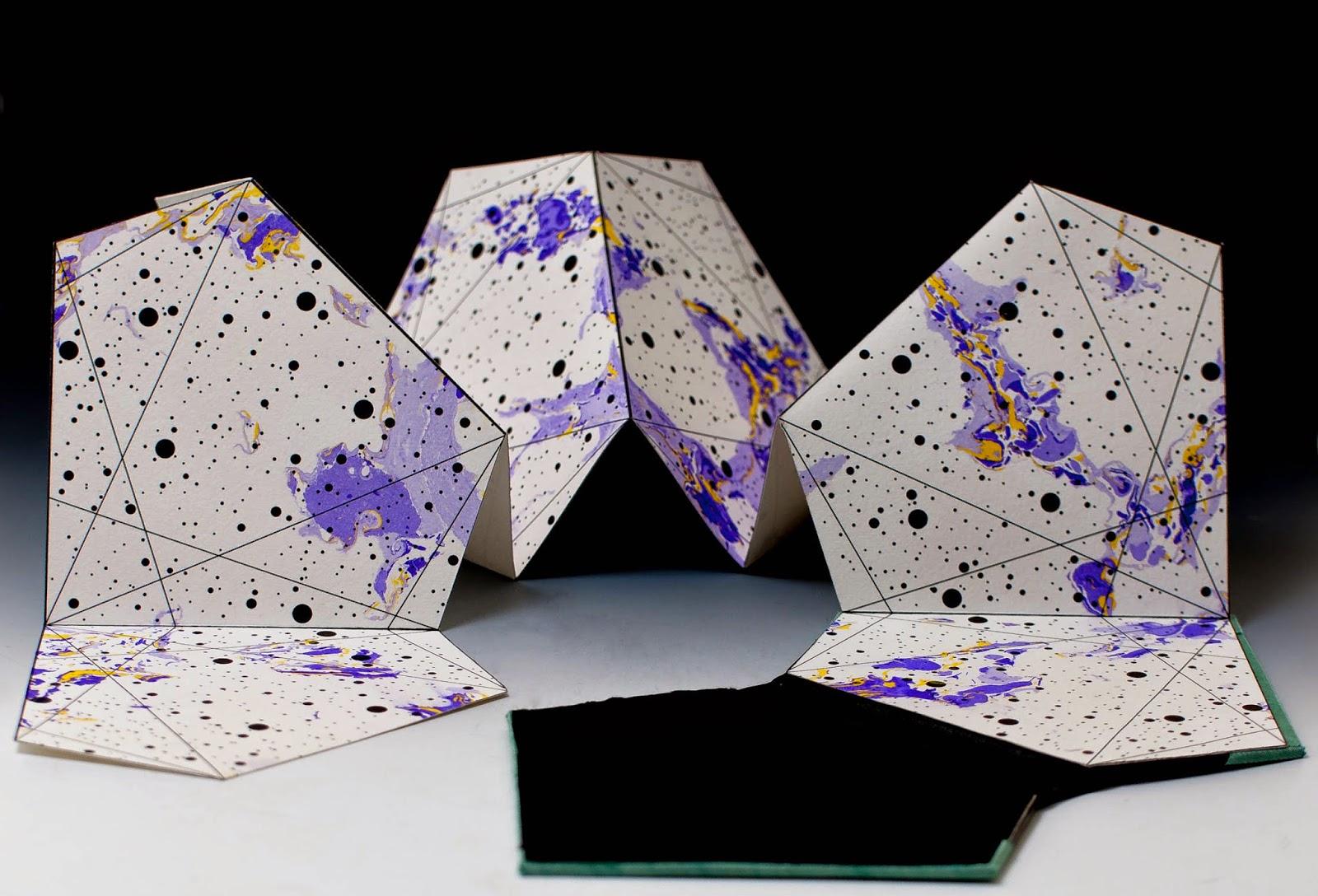 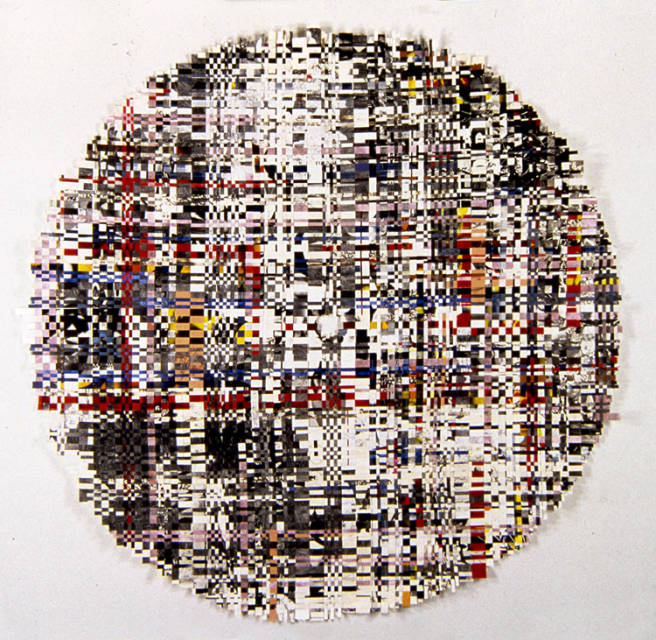 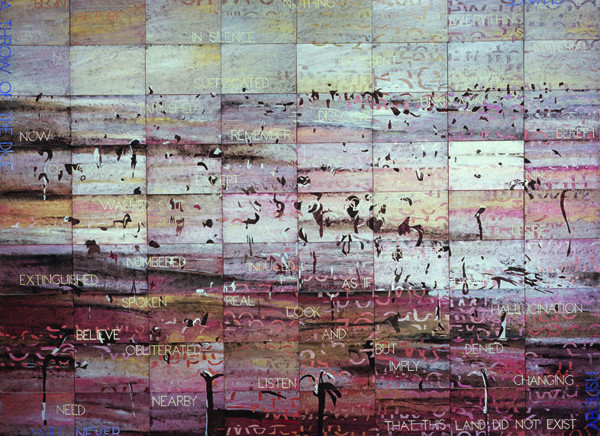 IMMANTS TILLERS
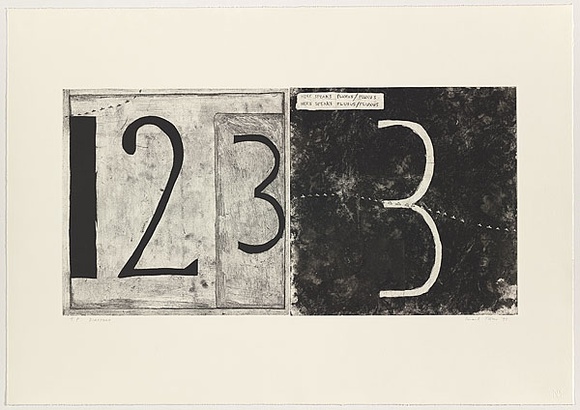 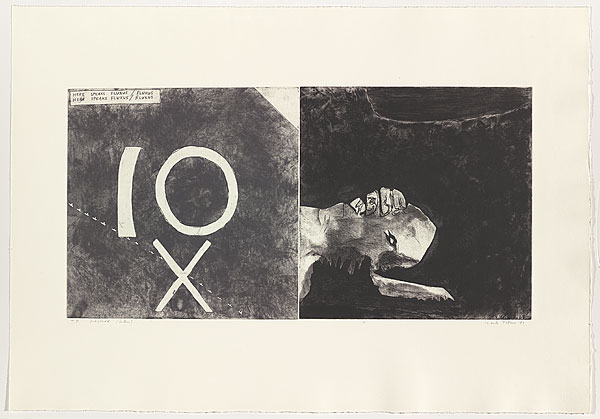 diaspora
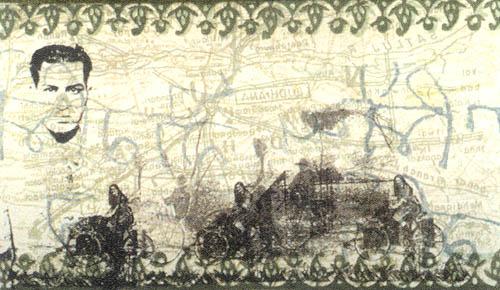 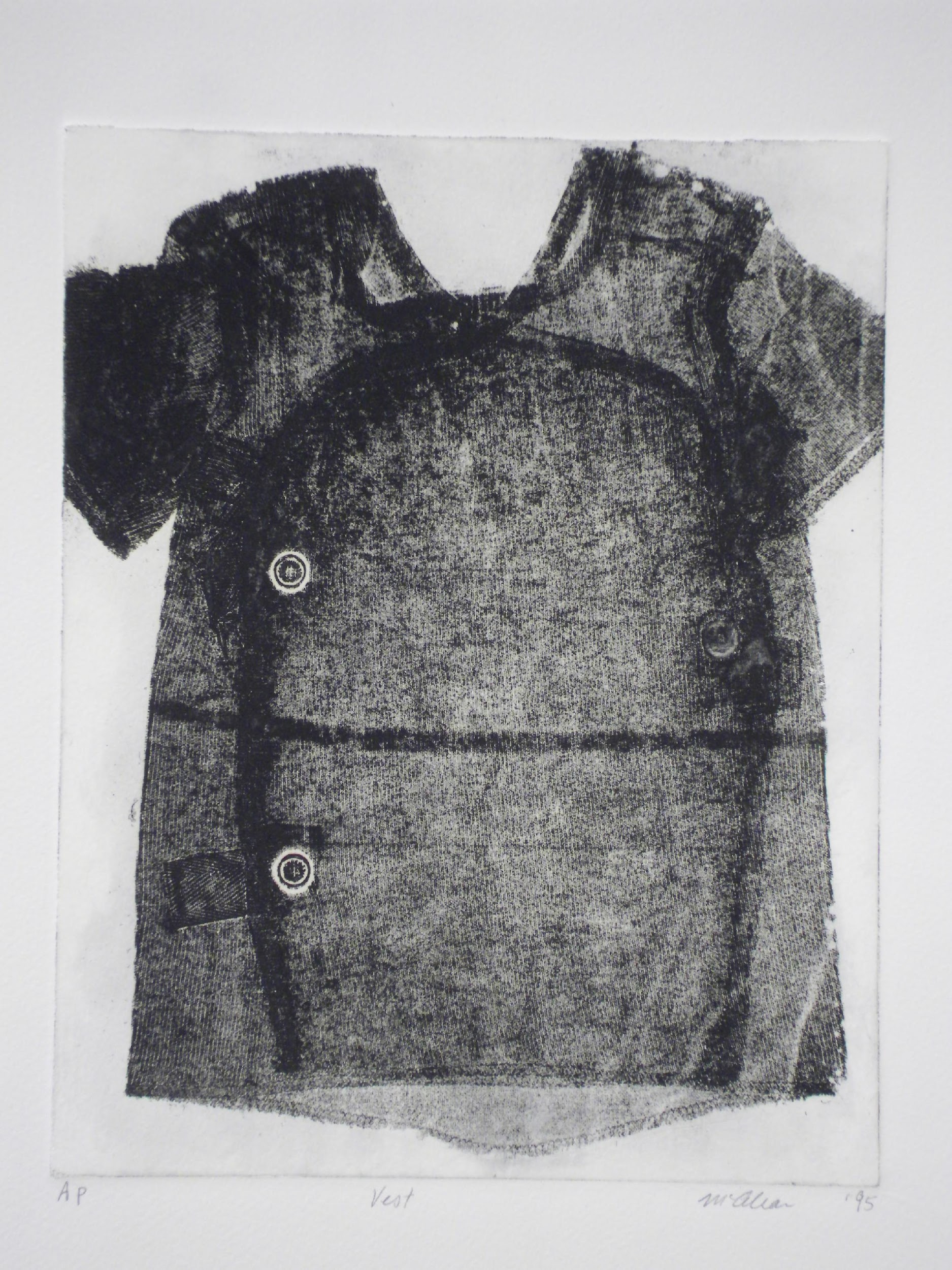 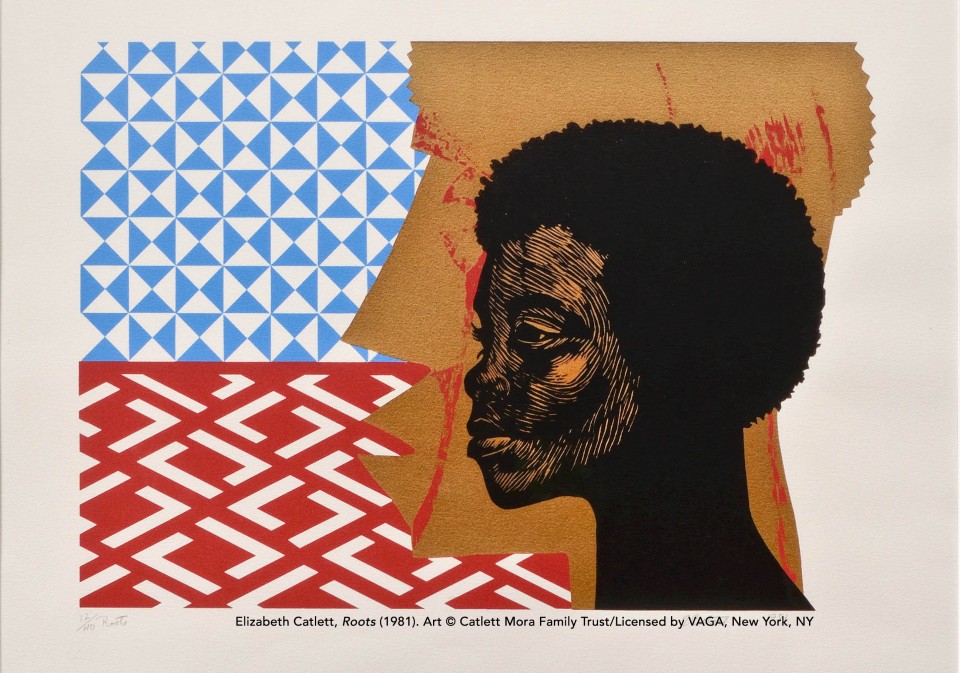 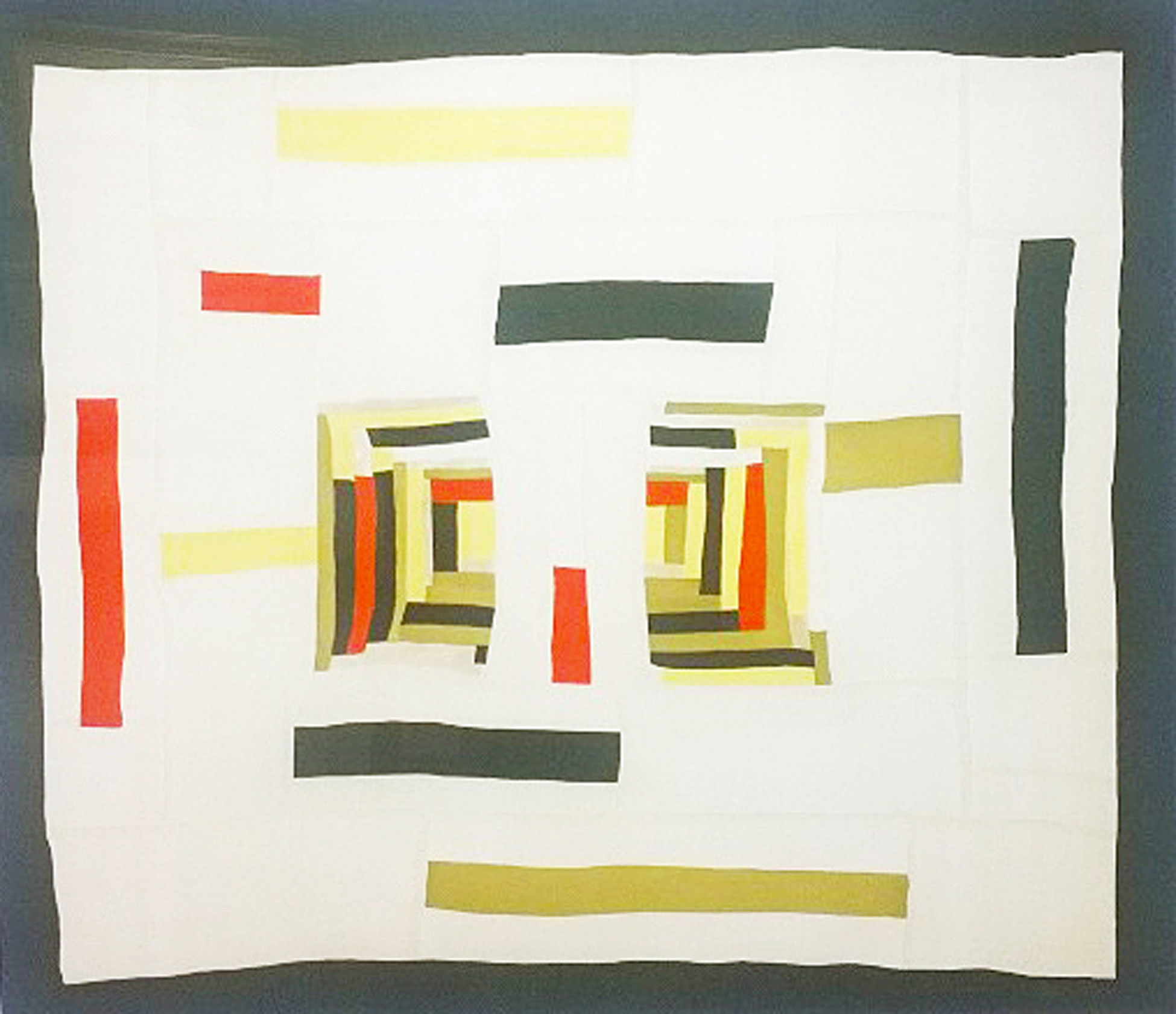 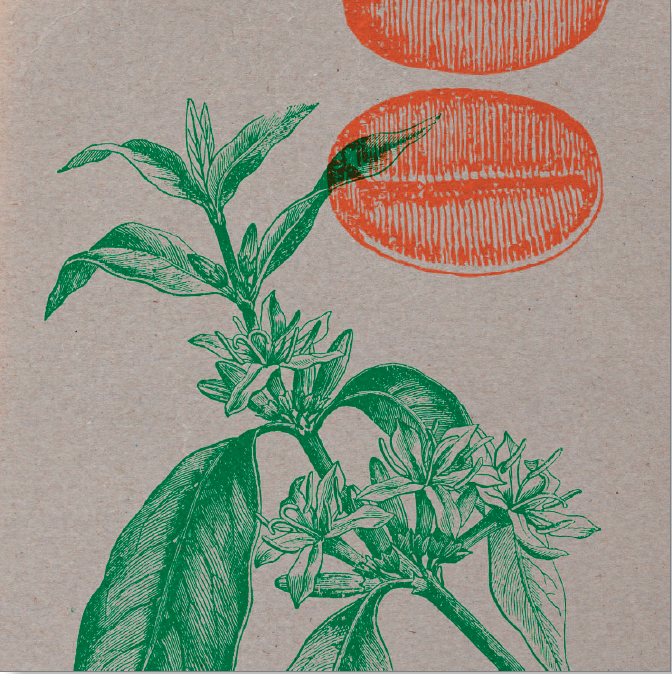 folded paper/map
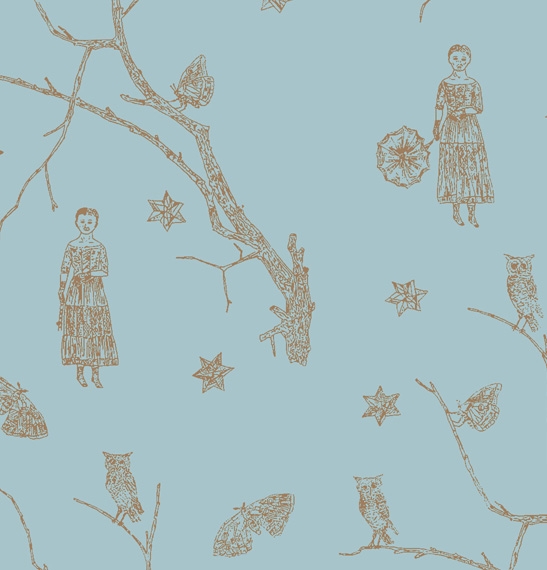 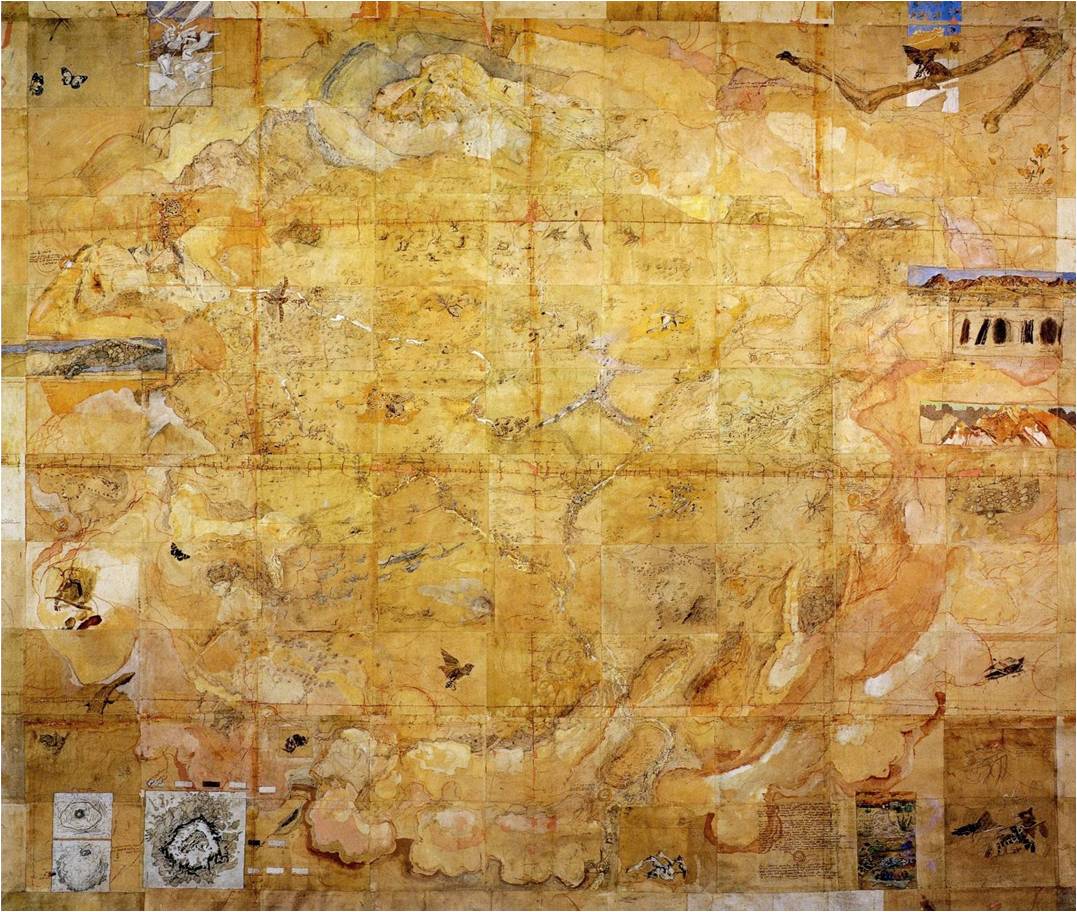 JOHN WOLSELEY
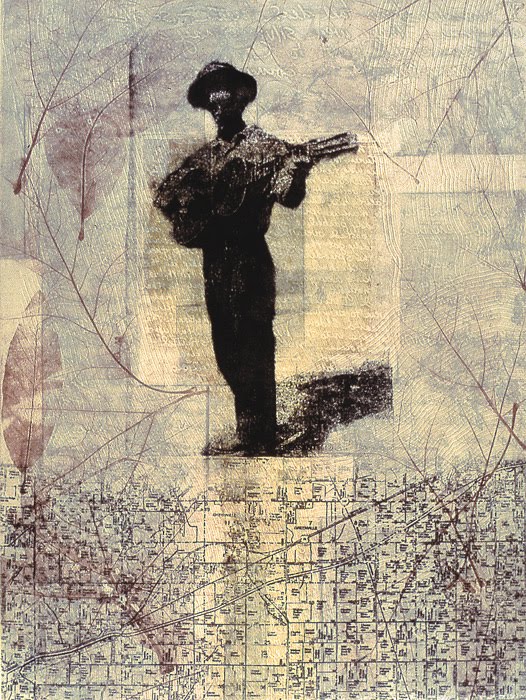 Pat Vivod, Portrait of the Farmer as a Young Man c2002 is part of a series of one of a kind intaglio etchings.  This one was printed with 5 separate copper plates and a monotype.
more is more
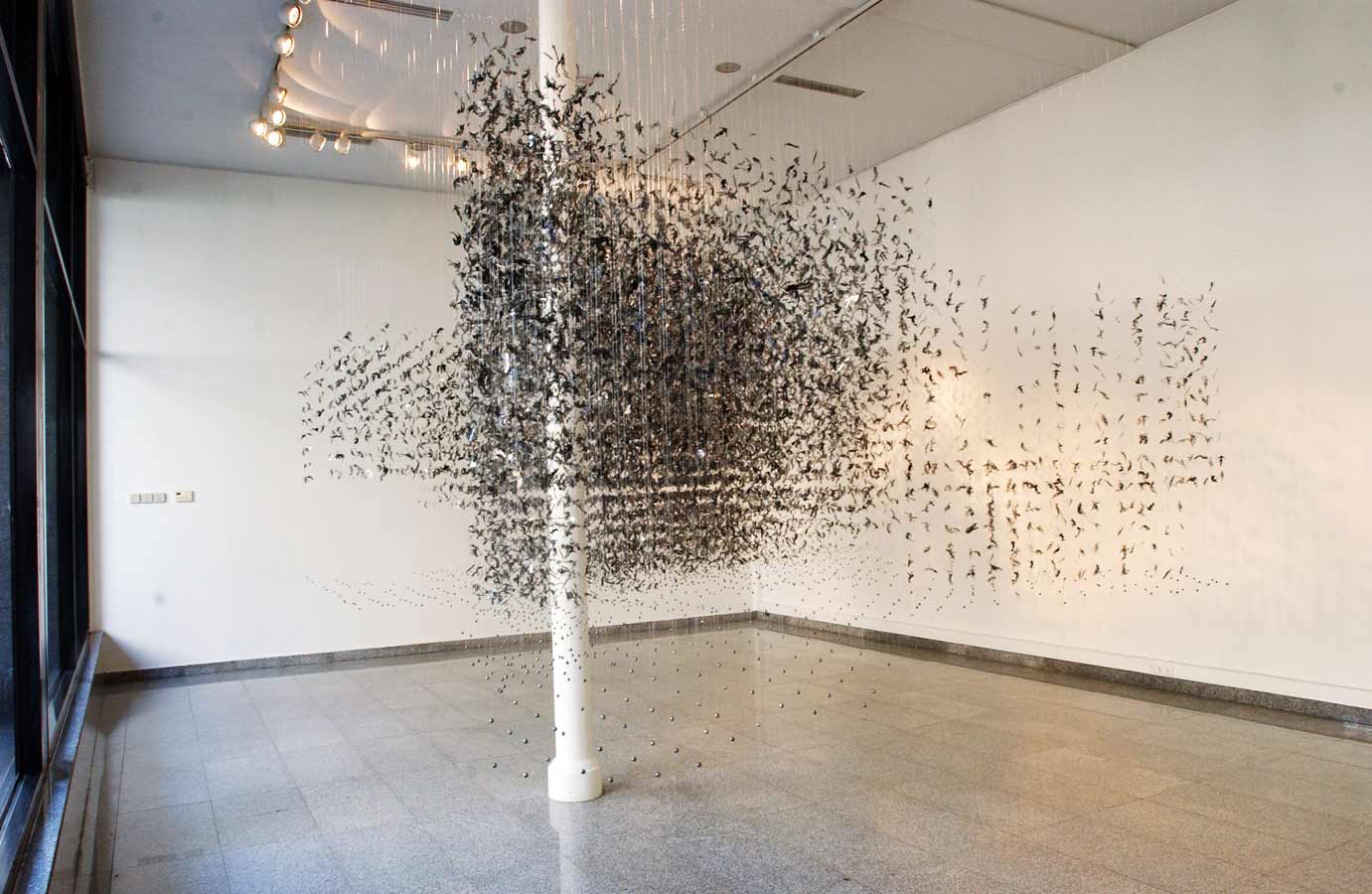 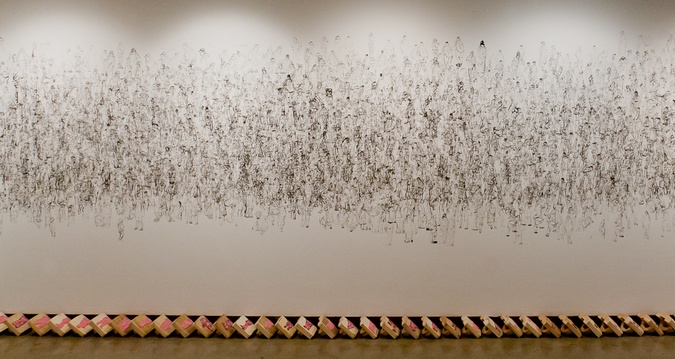 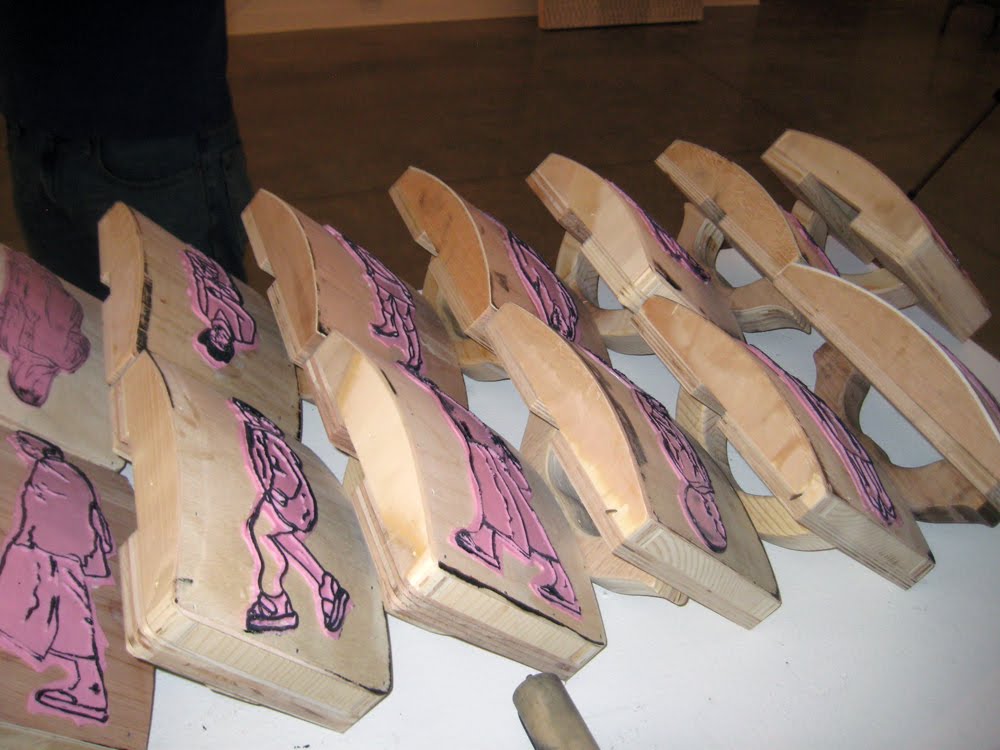 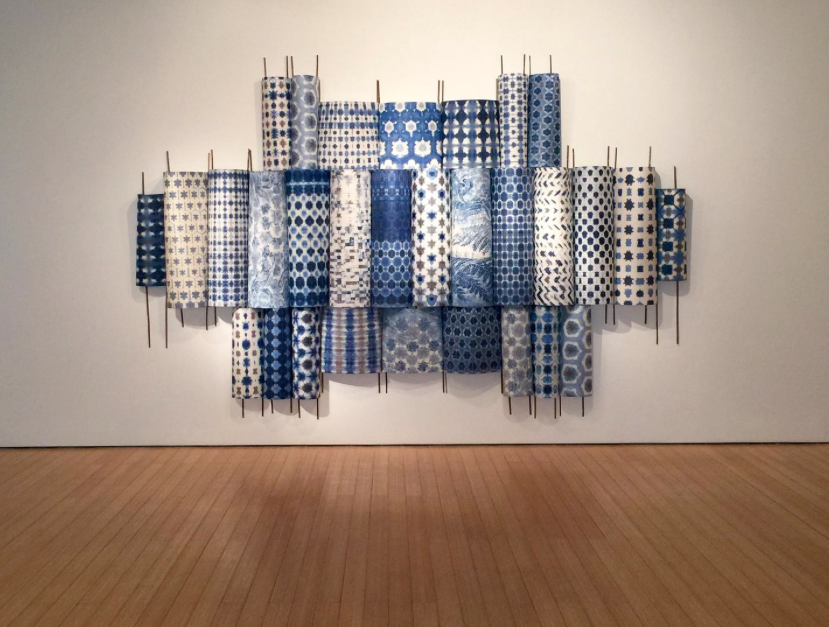 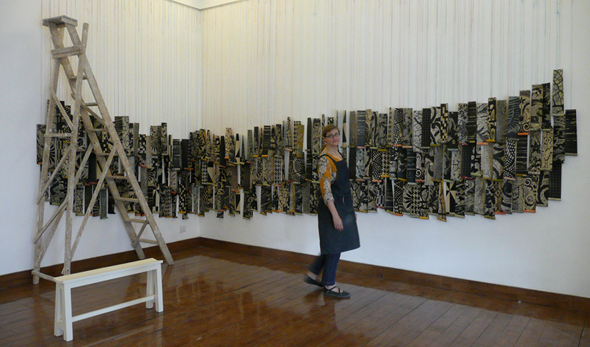 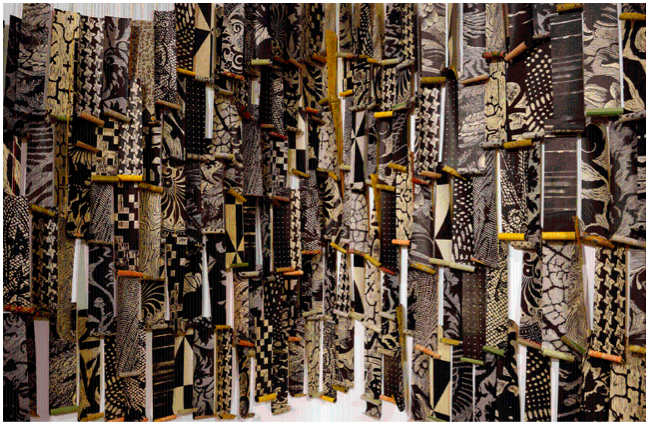 Teresa Cole
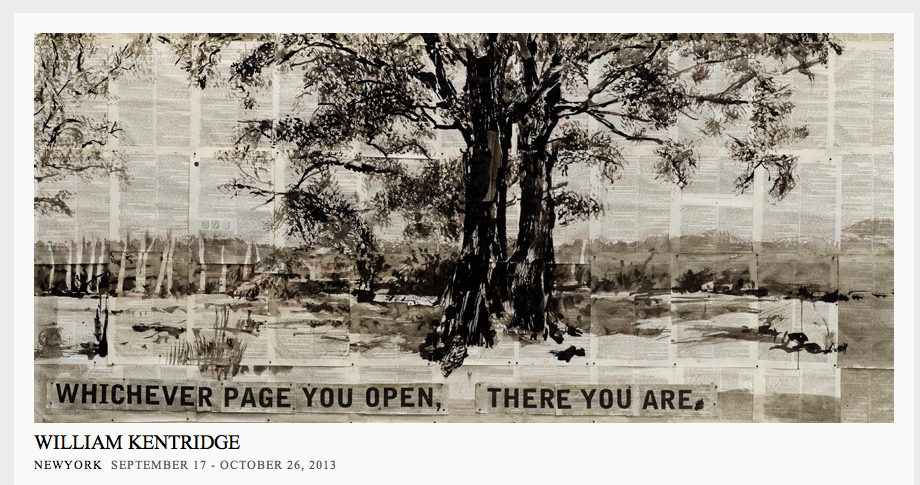 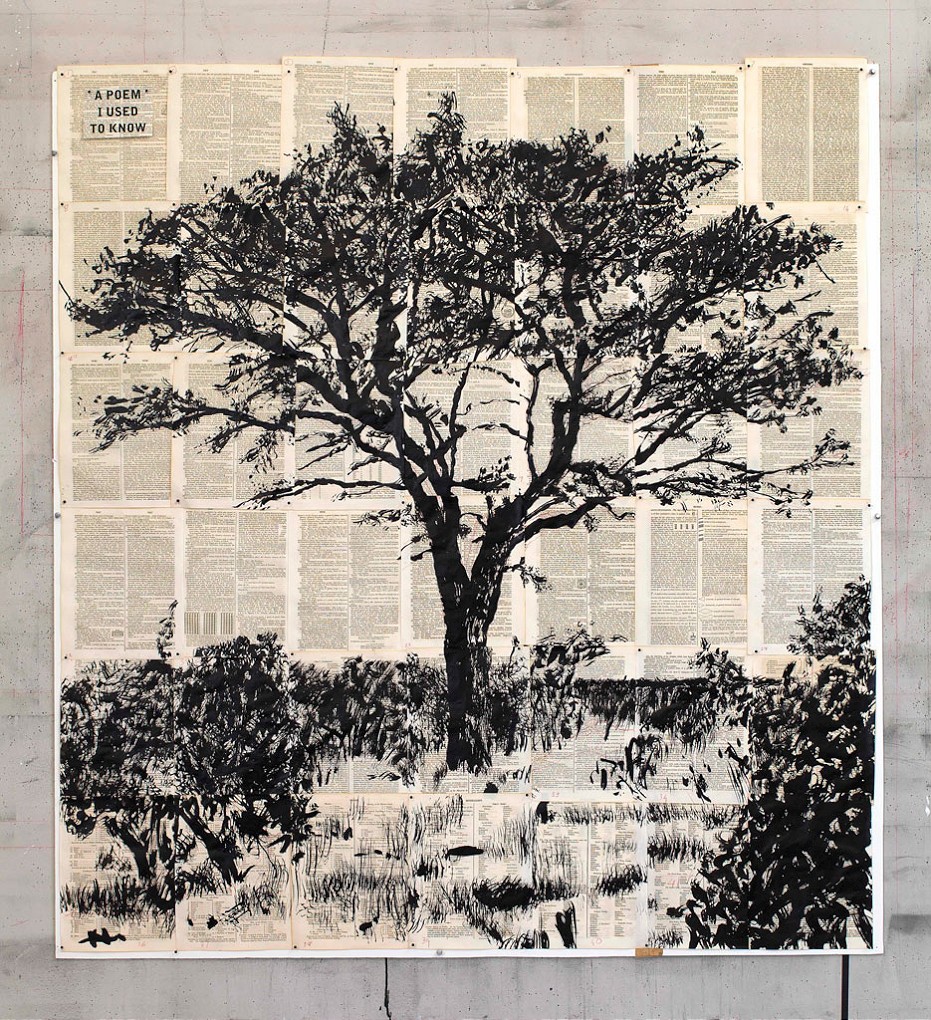 strata
Ruth Solomons
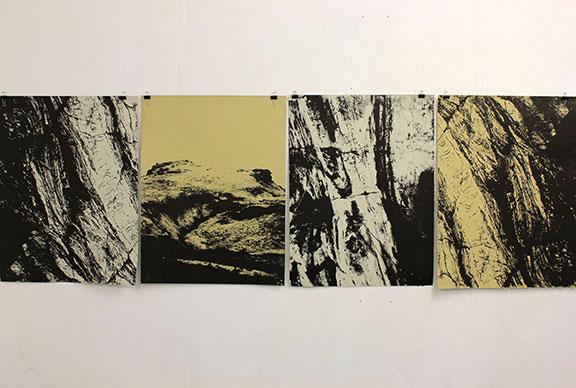 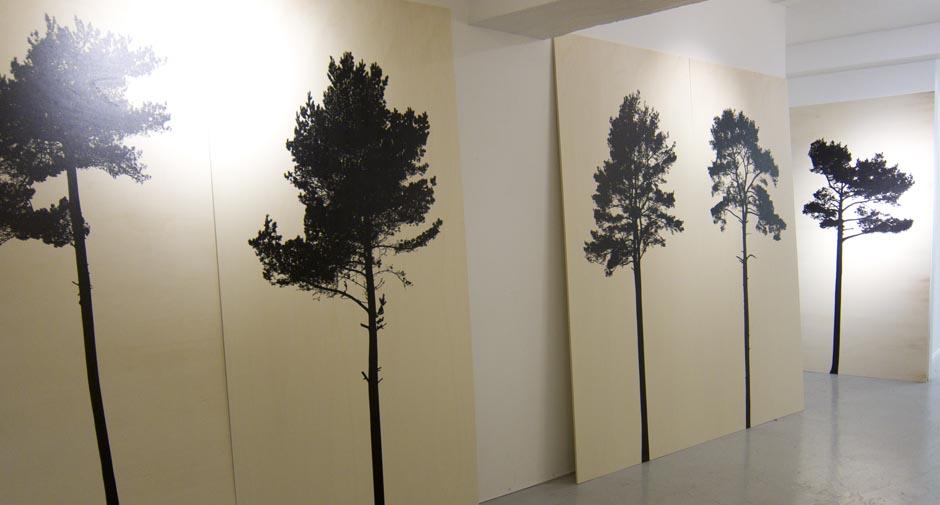 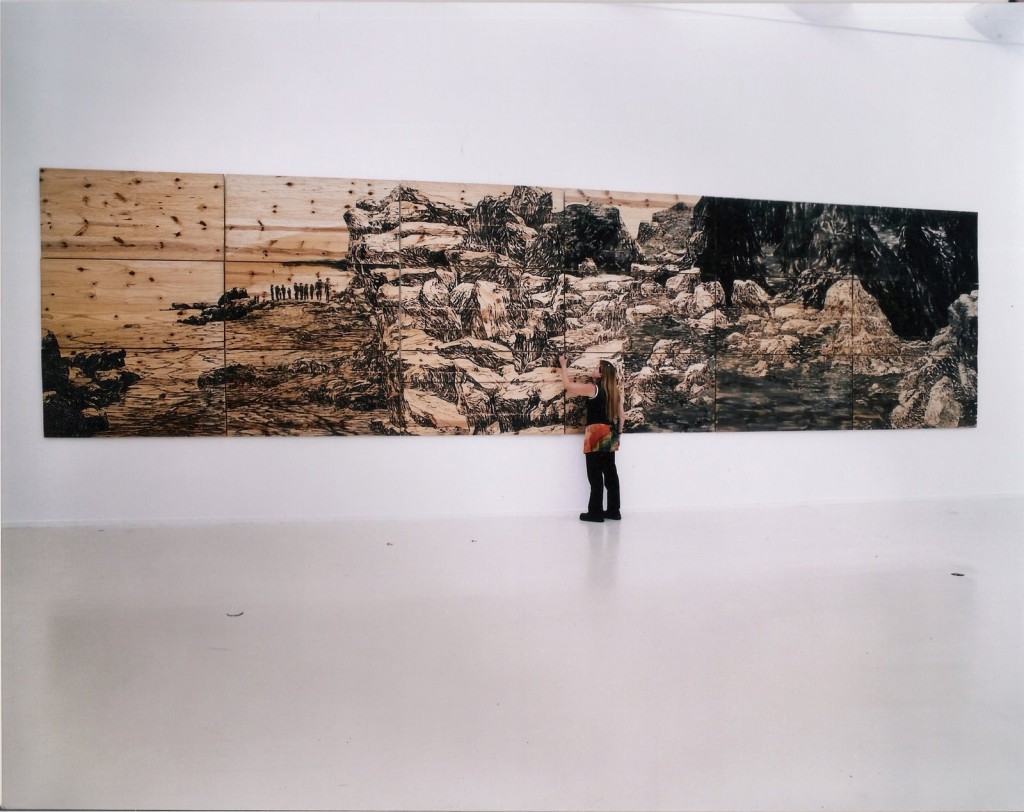 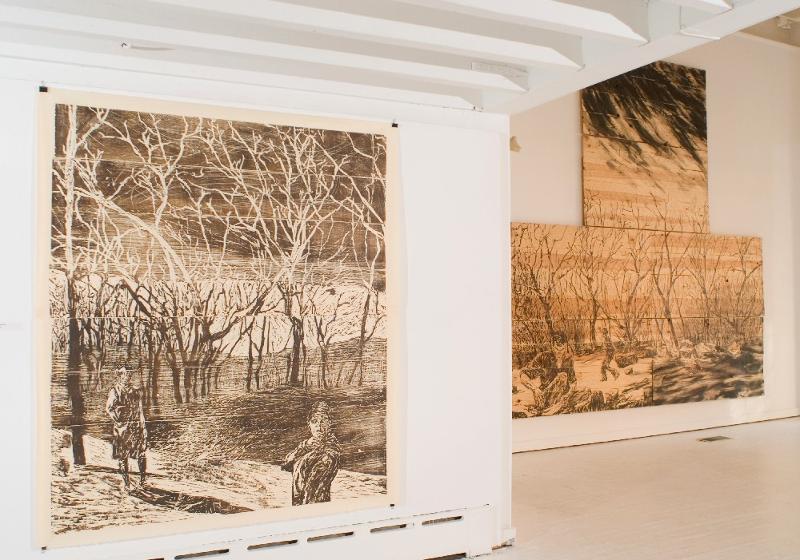 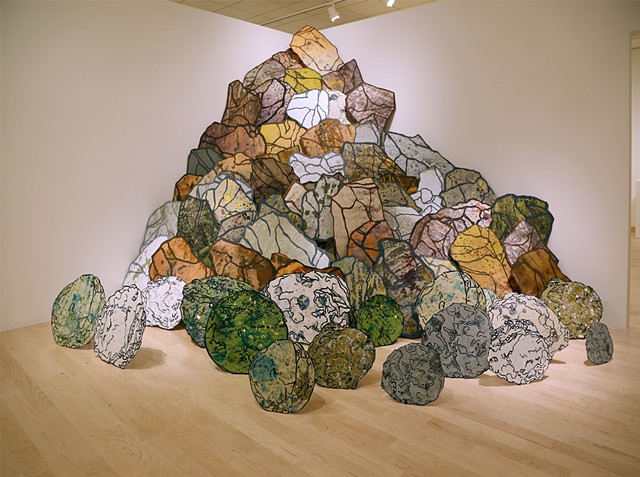 Shawn Bitters, Yes, Yes, Yes, Now, Now, Now, Screen Print on Hand Made Paper, Variable, 2013
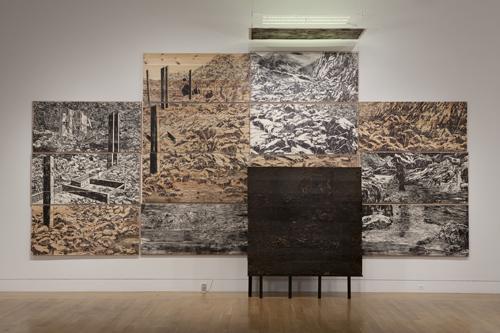 collage
ROBERT KUSHNER
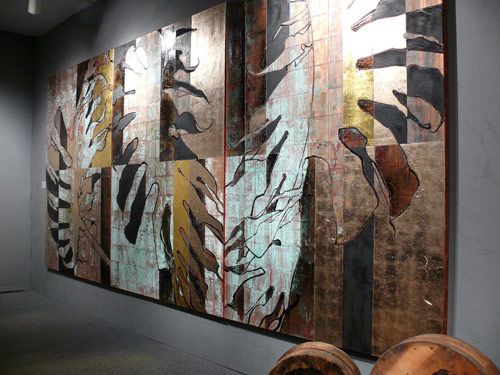 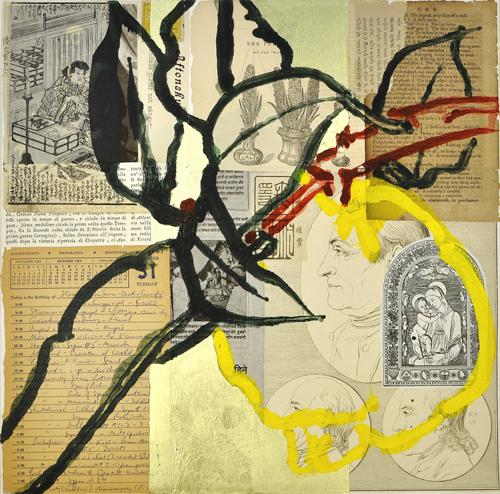 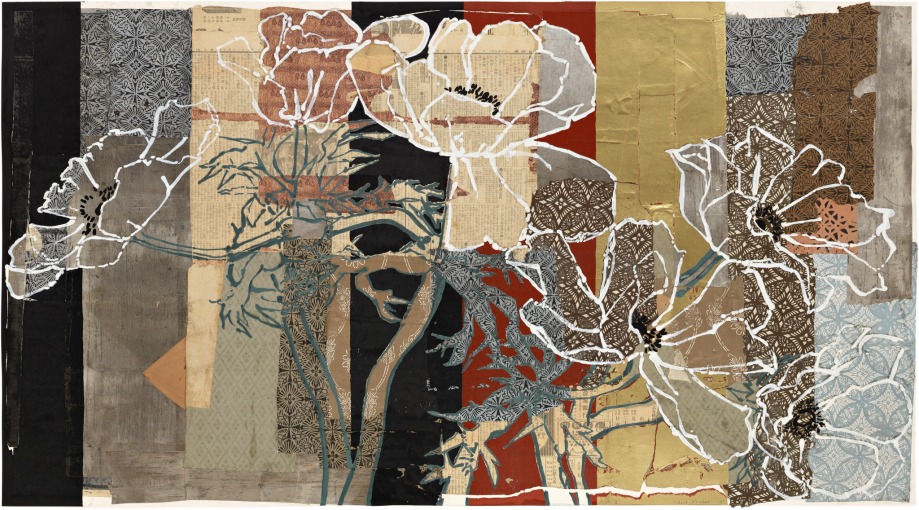 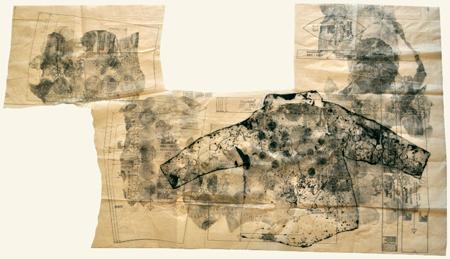 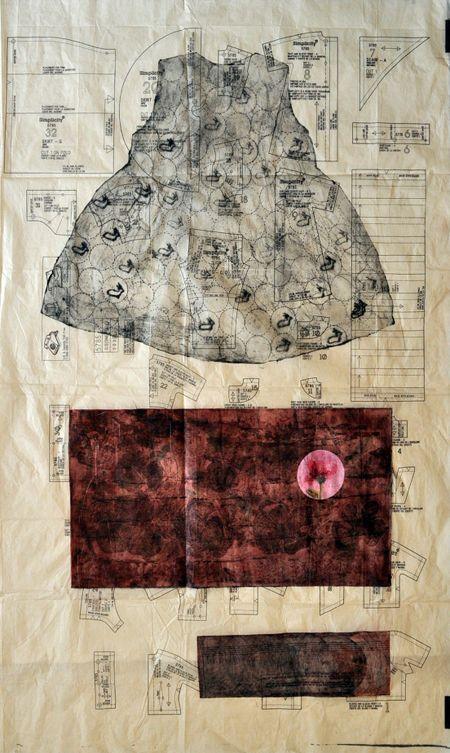 Mehwish Iqbal
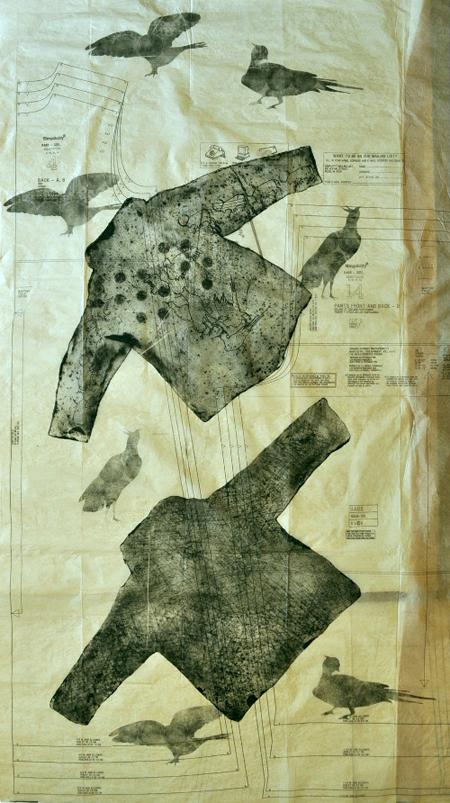 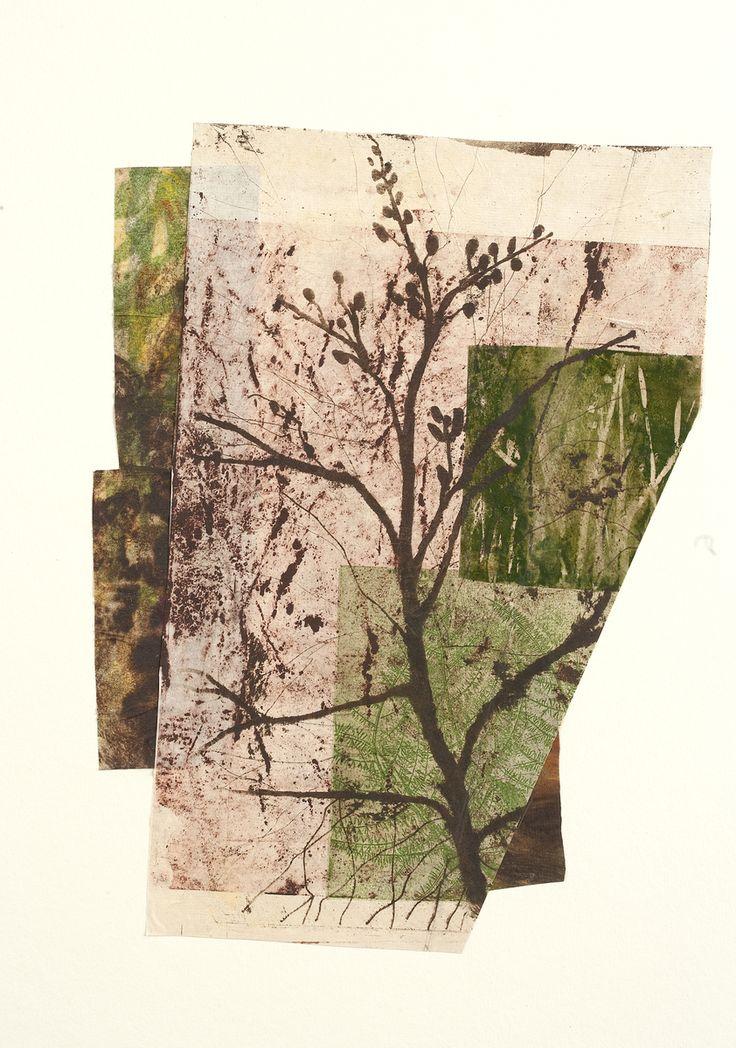 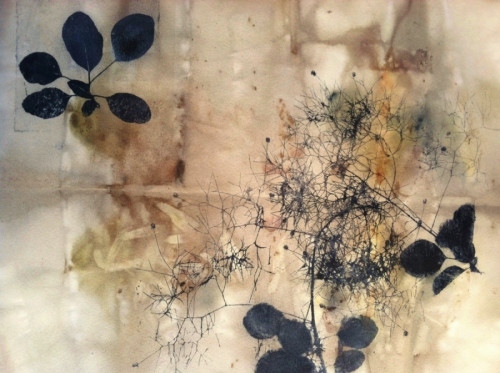 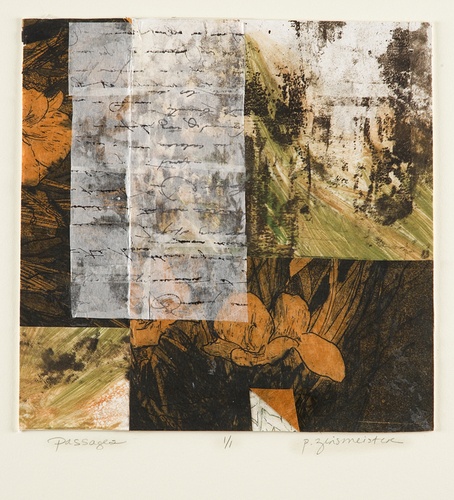 Paula Zinsmeister
Crystal Wagner
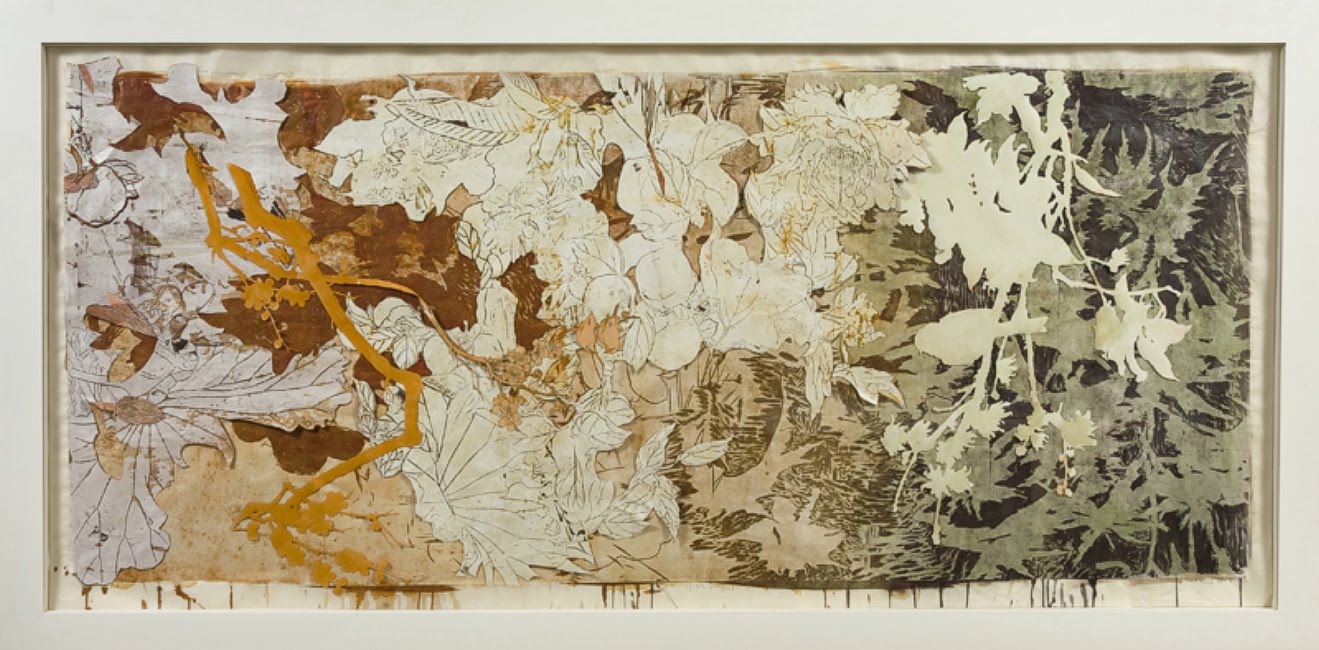 JUDY PFAFF
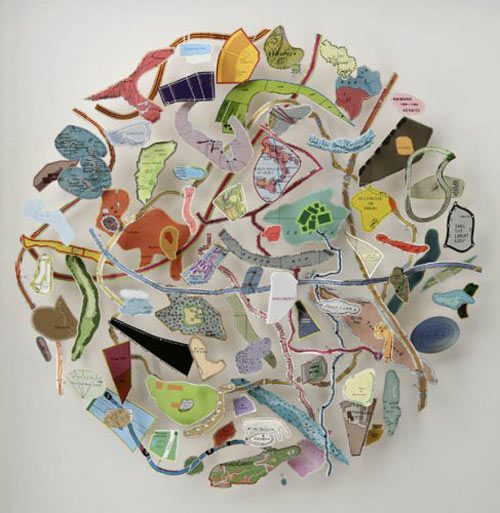 Chris Kenny
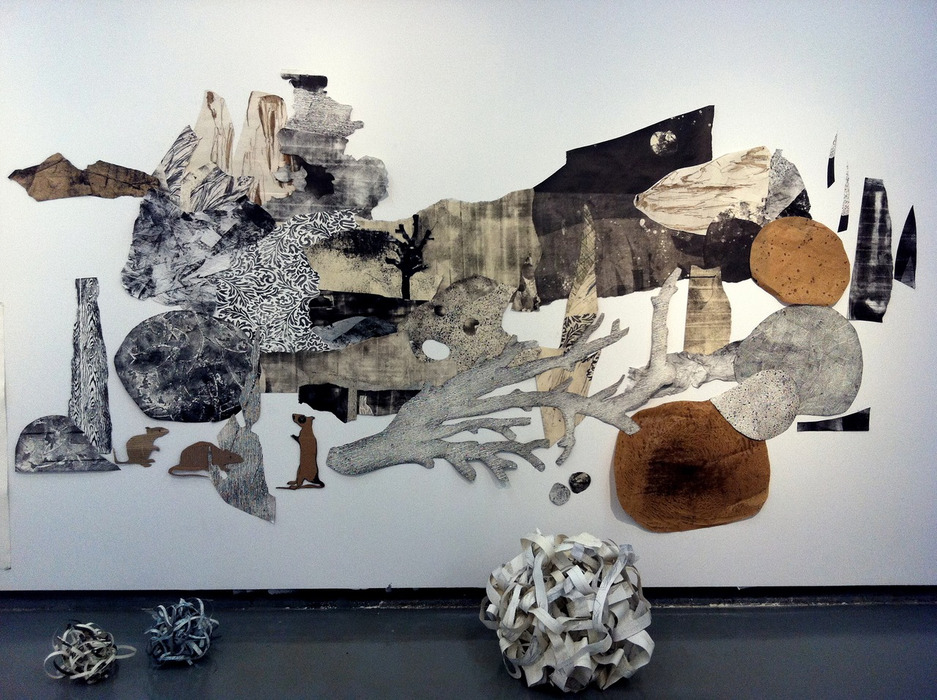 Sarah Gillett
the modular component
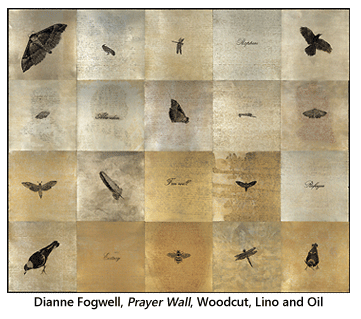 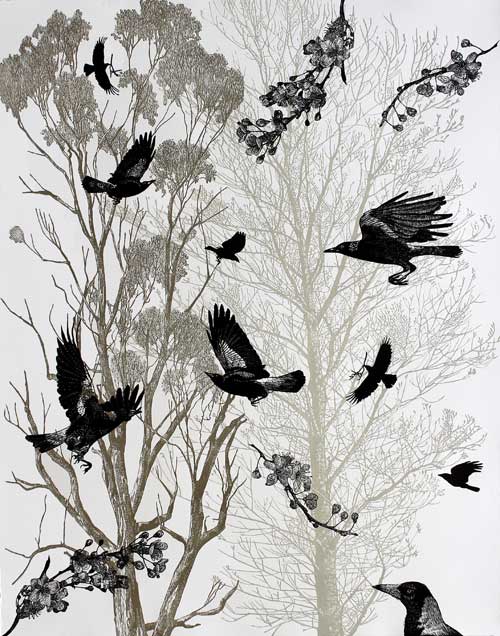 Dianne Fogwell
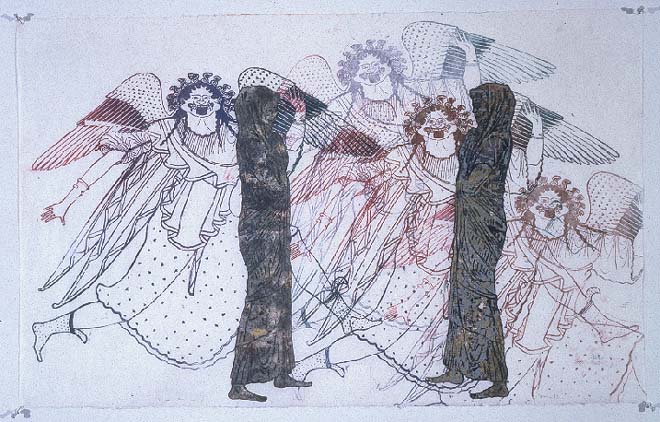 NANCY SPERO
the conceptual / THE MODERNIST
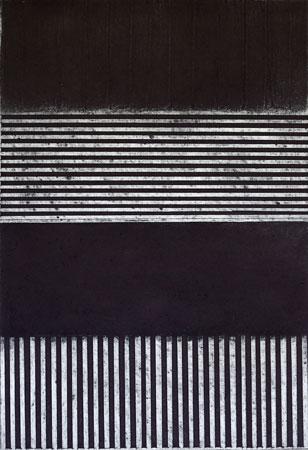 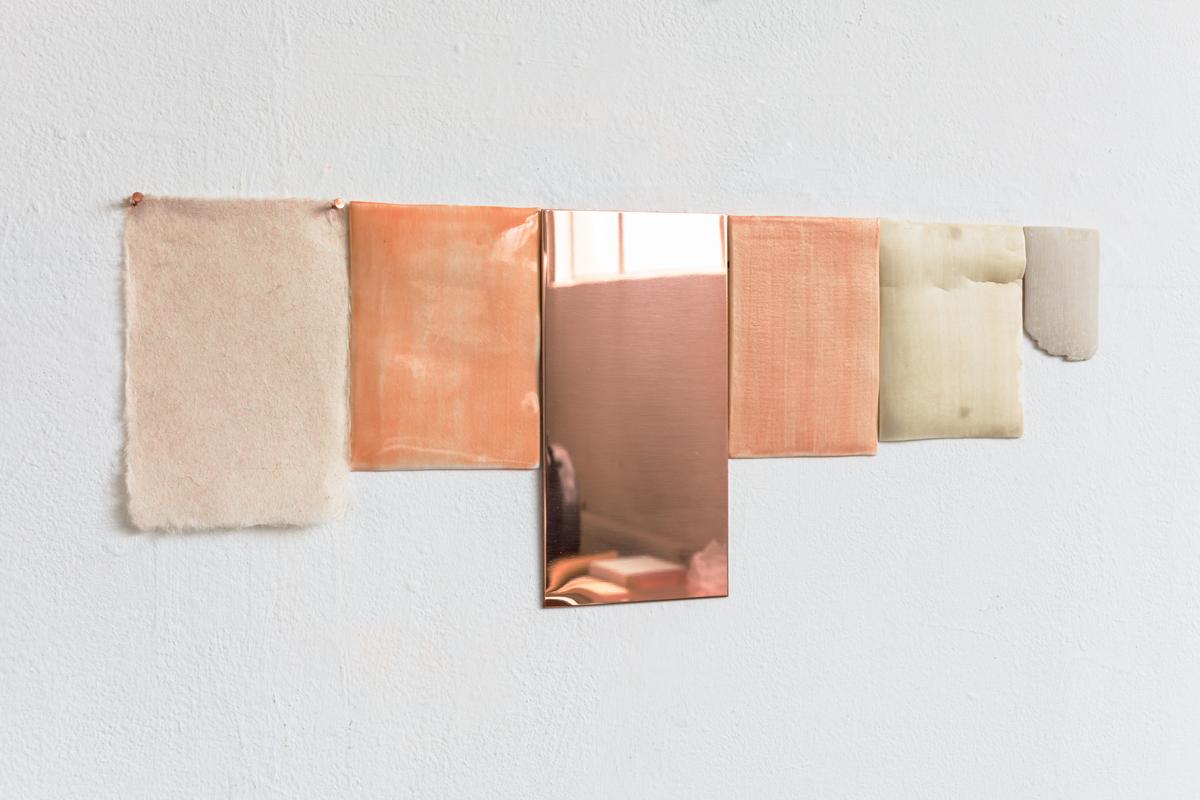 Jane Bustin
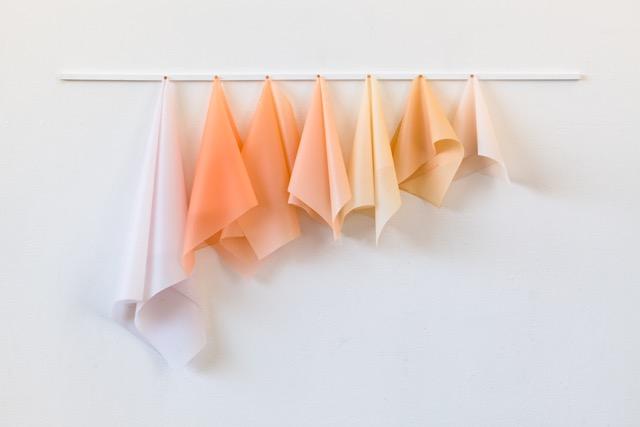 Jane Bustin
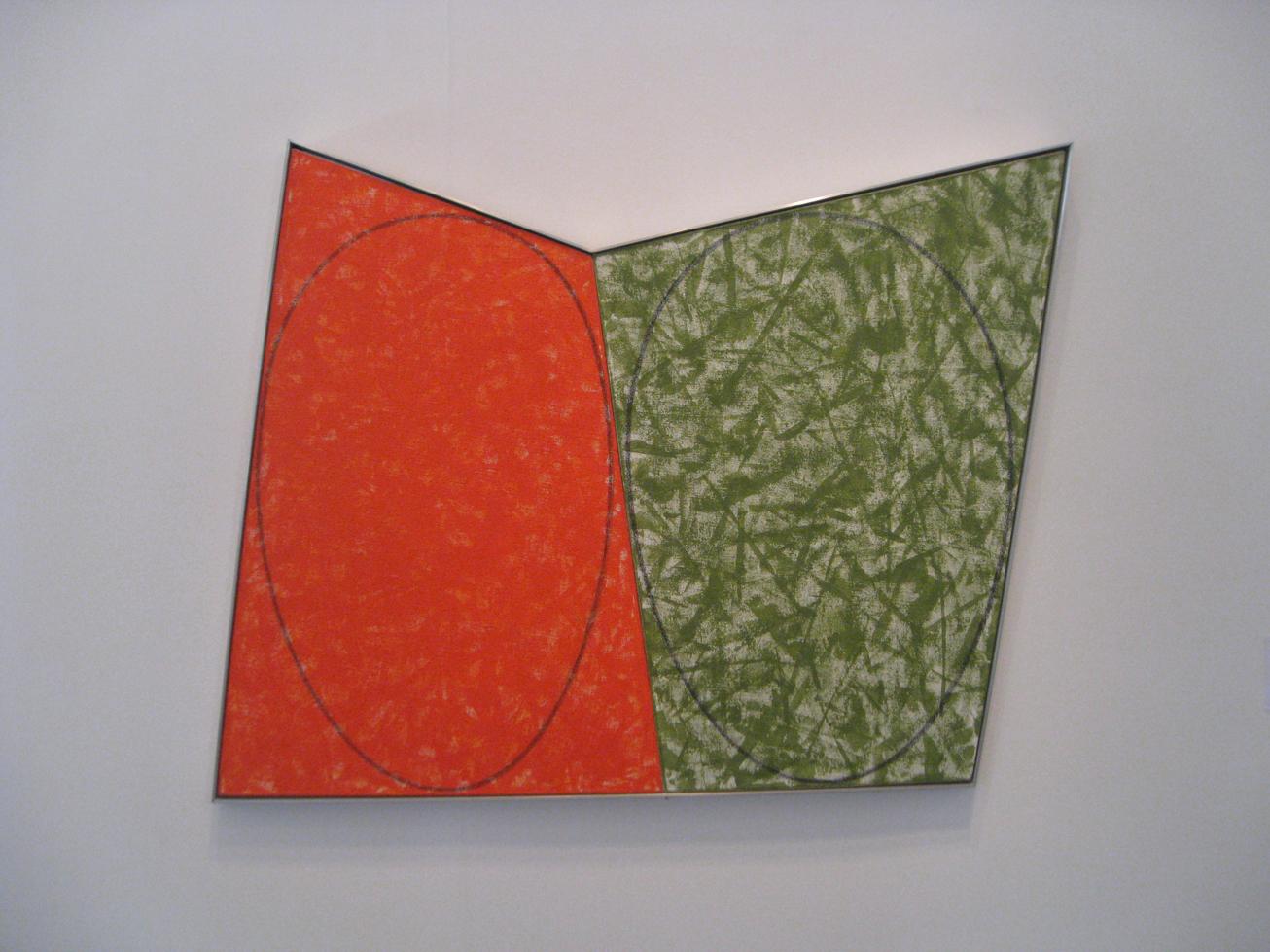 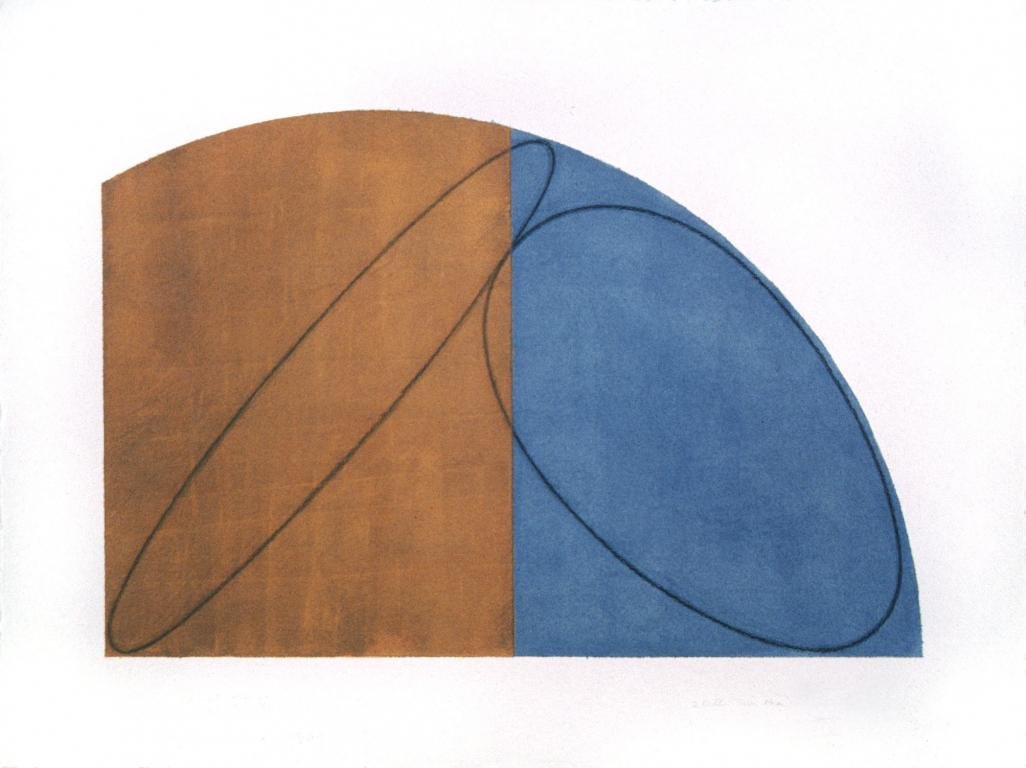 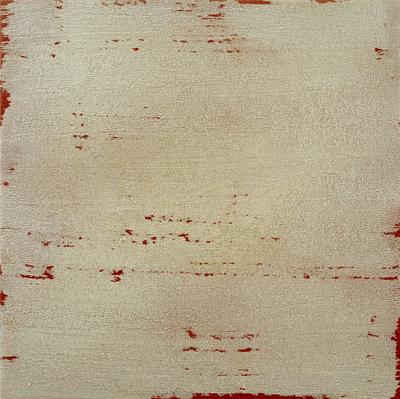 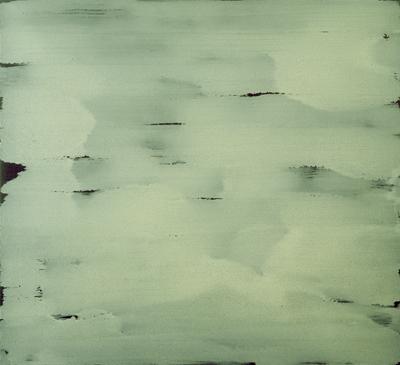 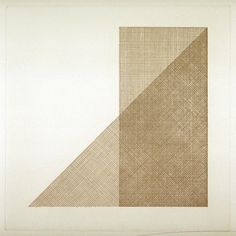 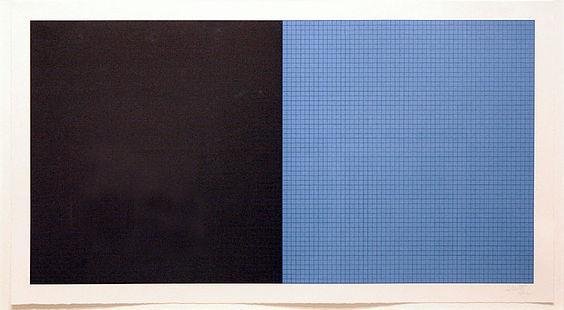 the digital
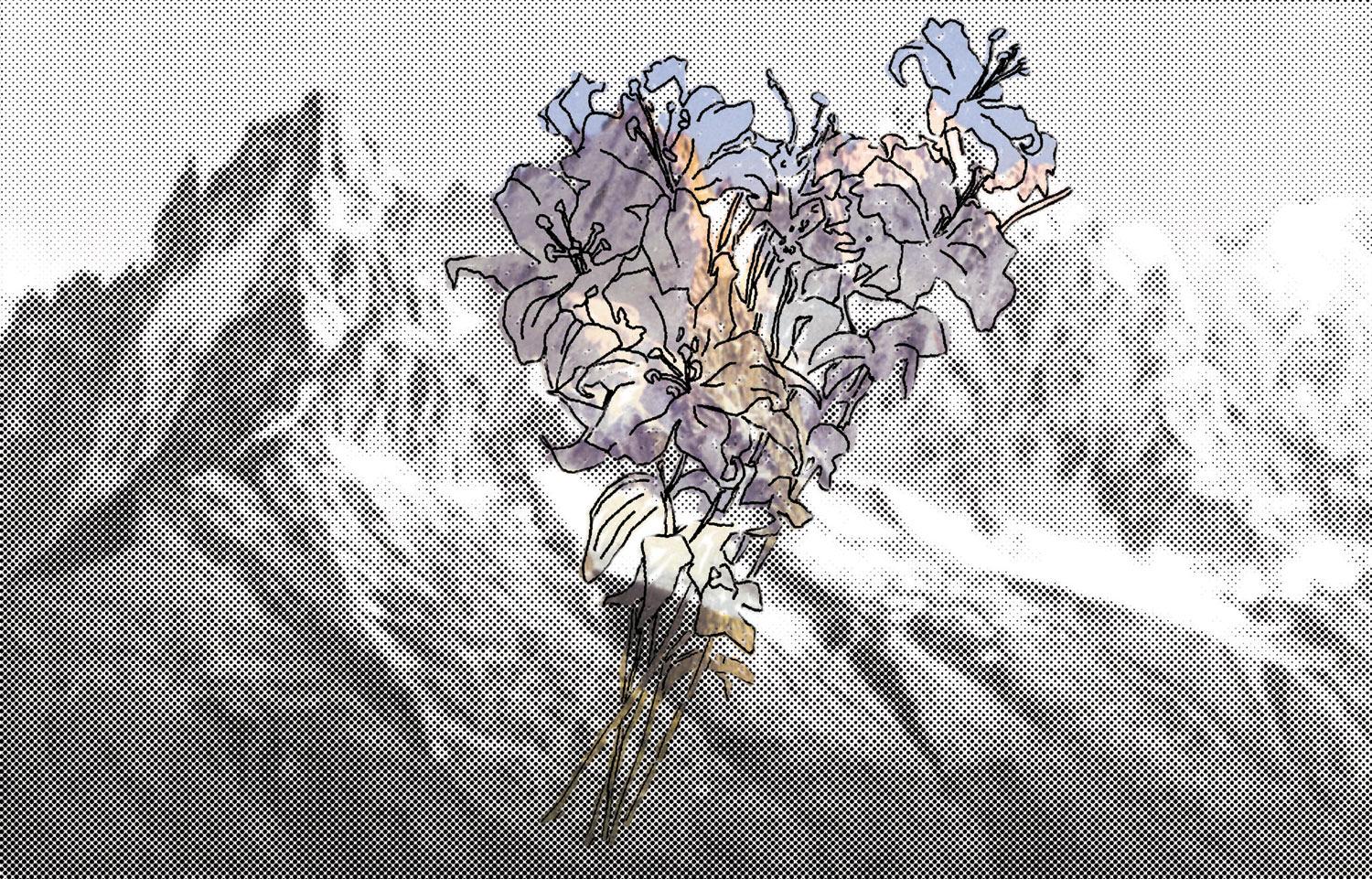 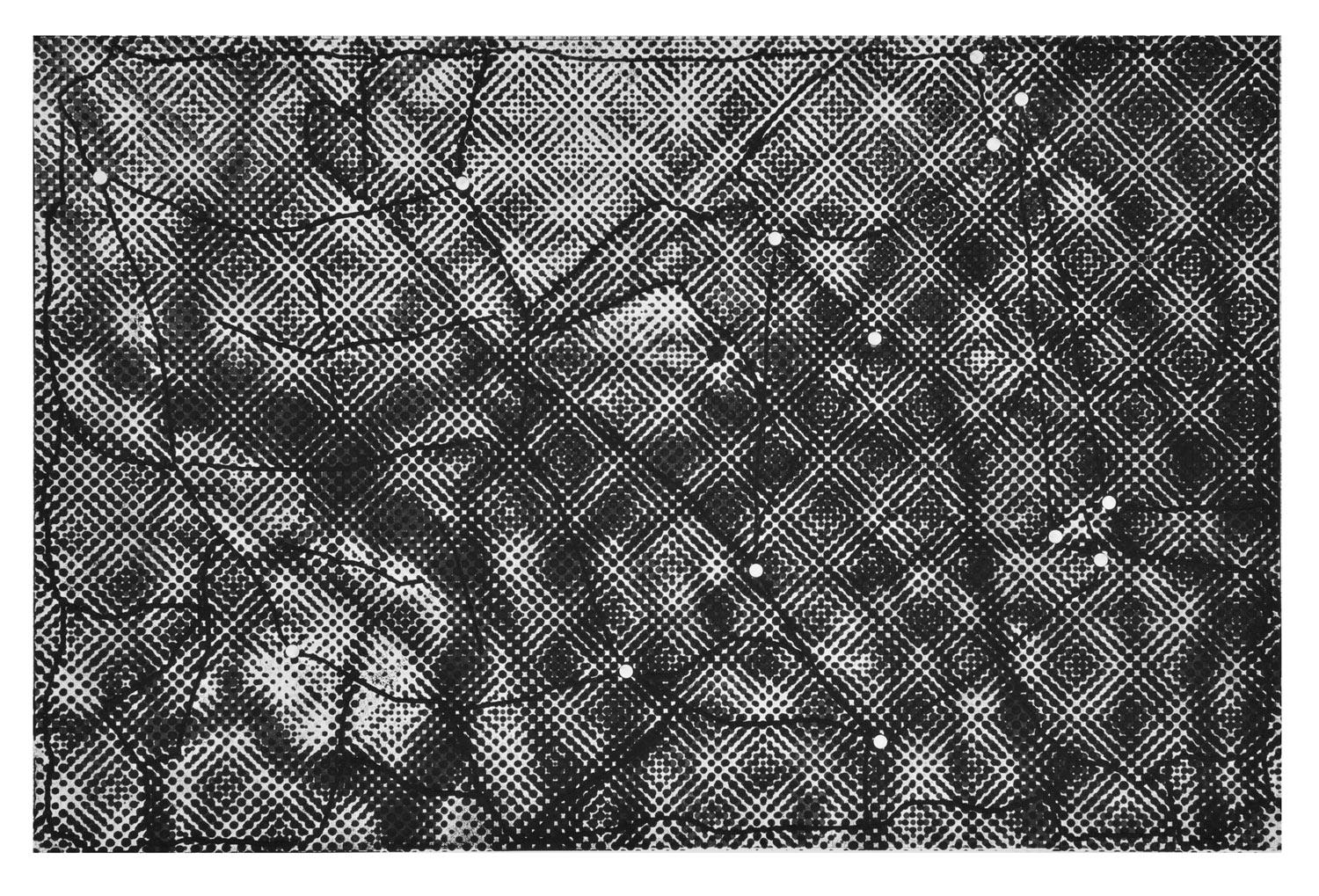 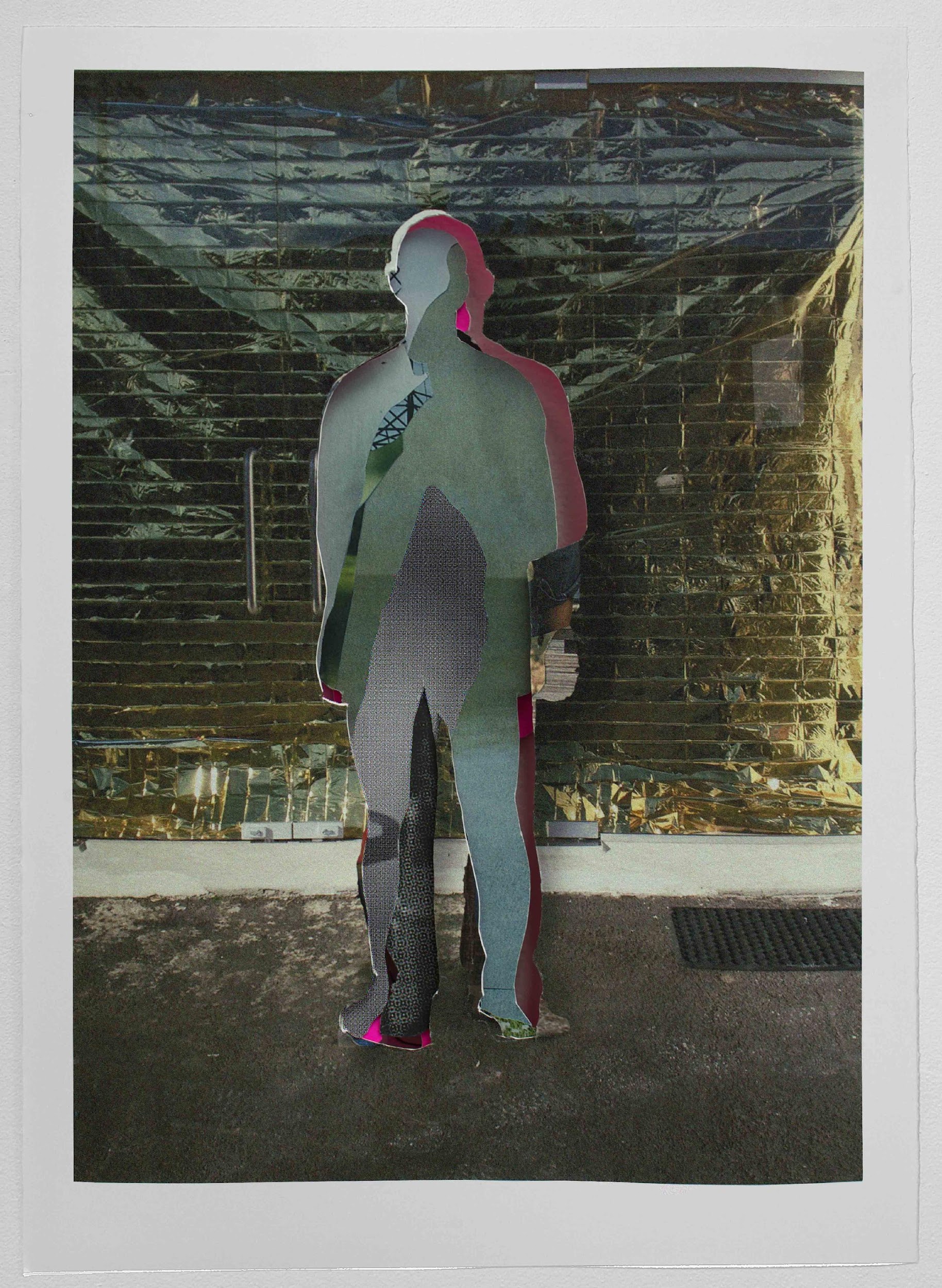 STEVE LOVETT
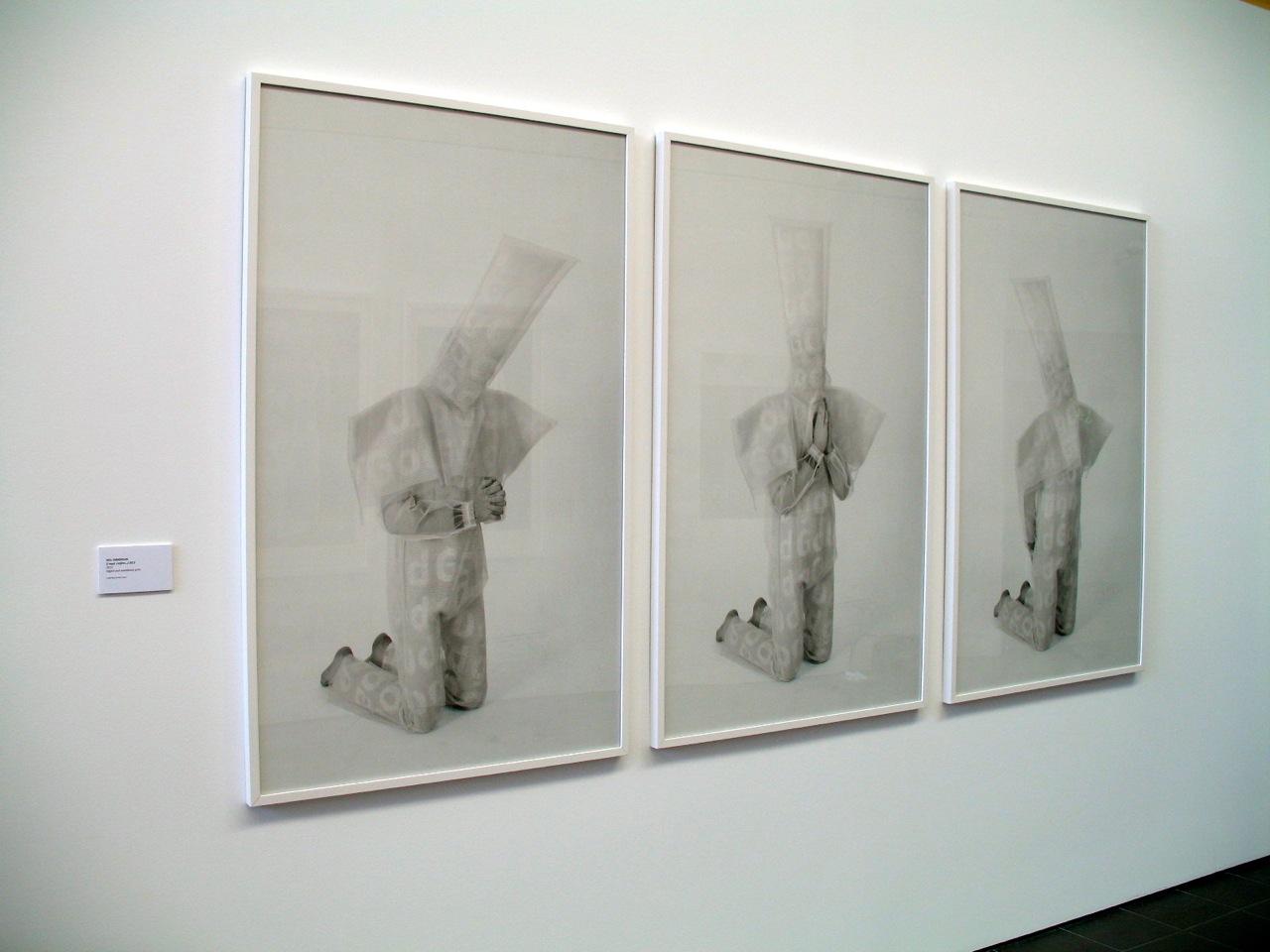 NEIL EMMERSON
the scroll
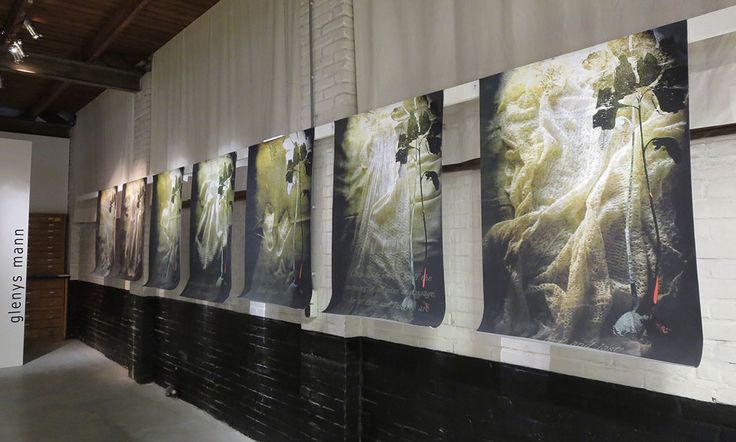 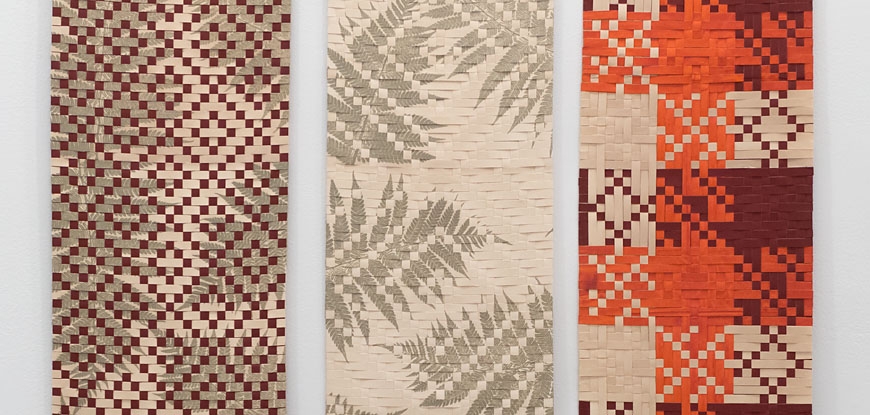 ALEXIS NEAL
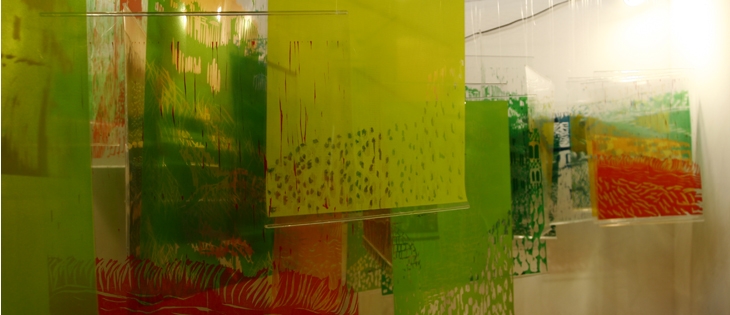 Woodblock on acetate by Tova (Cassie) Rein BFA '09
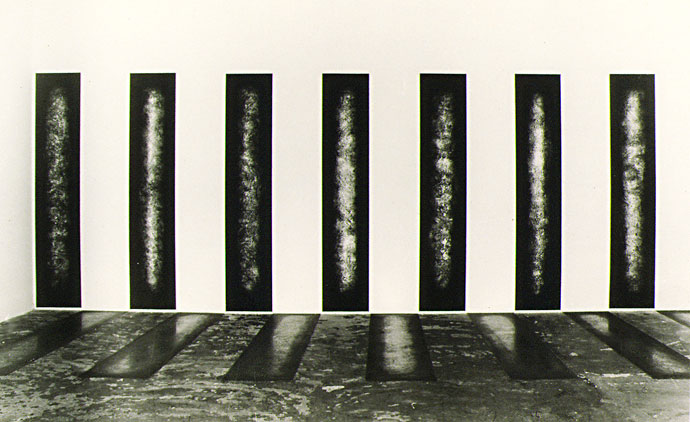 Friedhard Kiekeben, Project David, seven steel etchings with plates; etched in nitric acid, 1988
the cut out
collaborative drawing
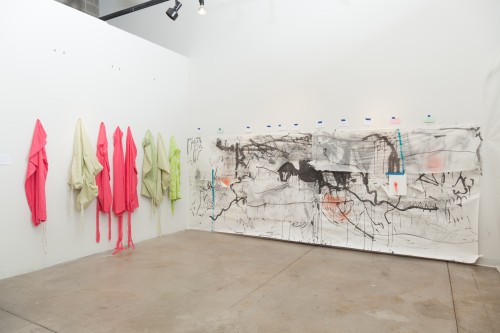 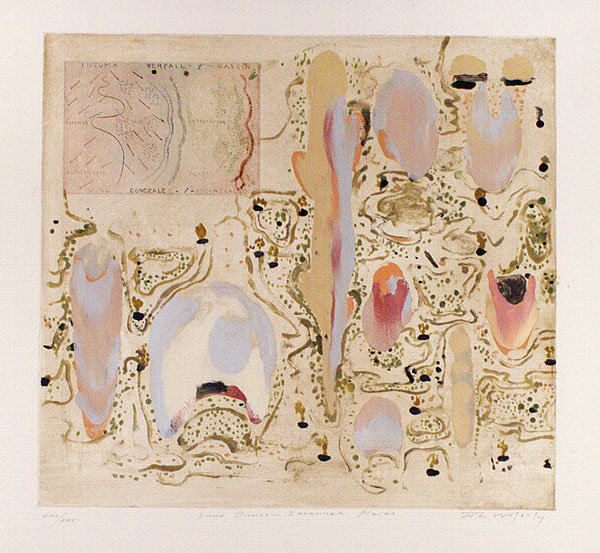 DIGITAL
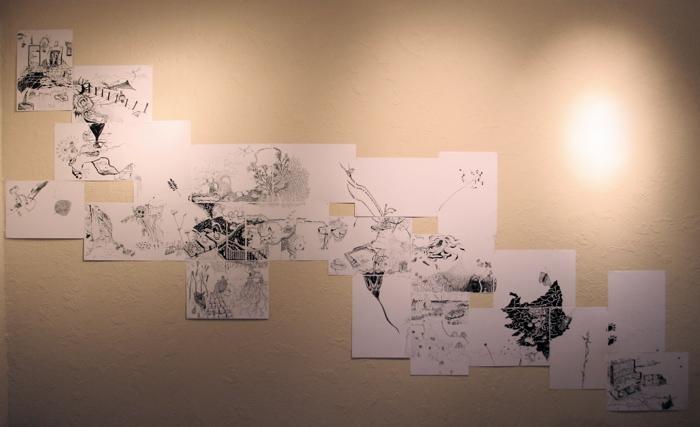 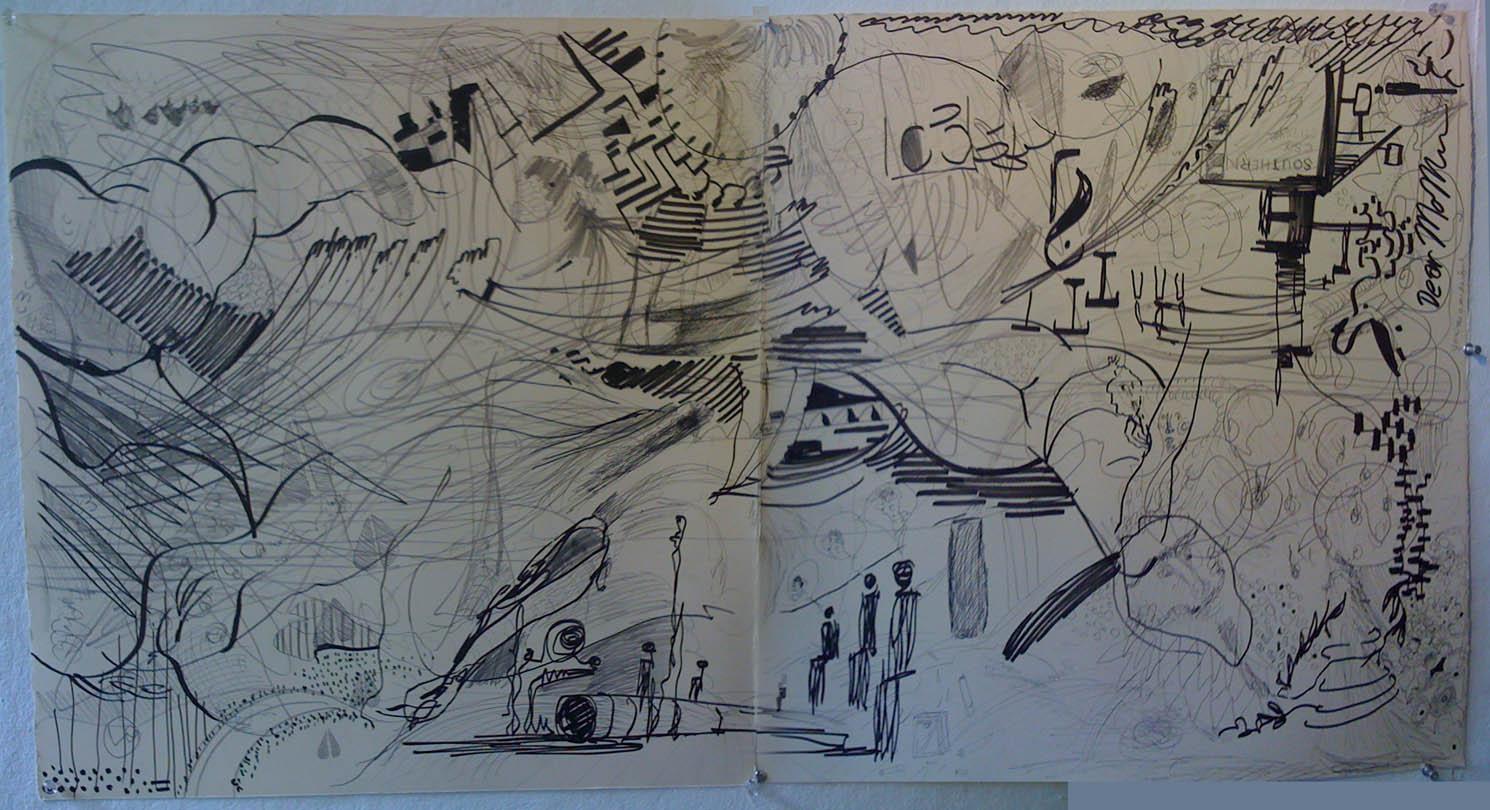 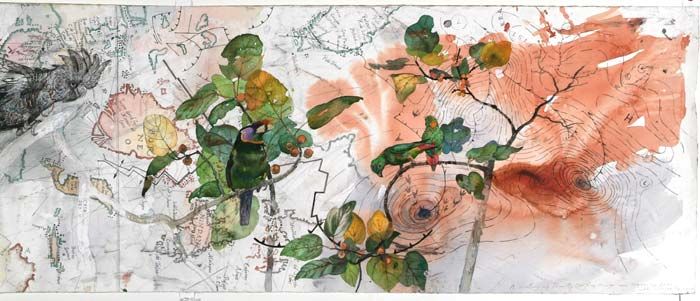 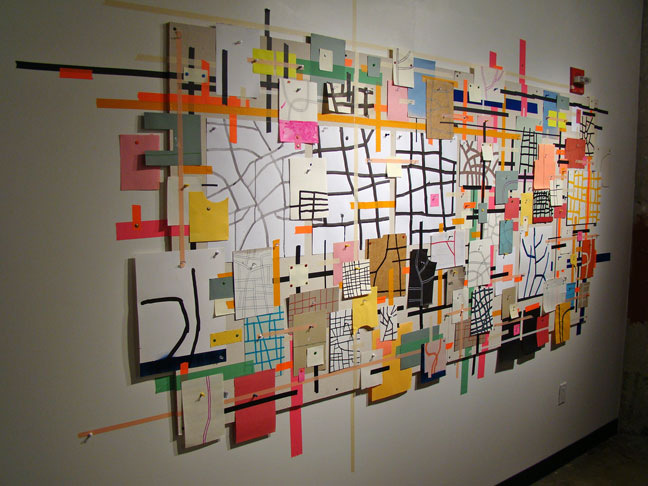 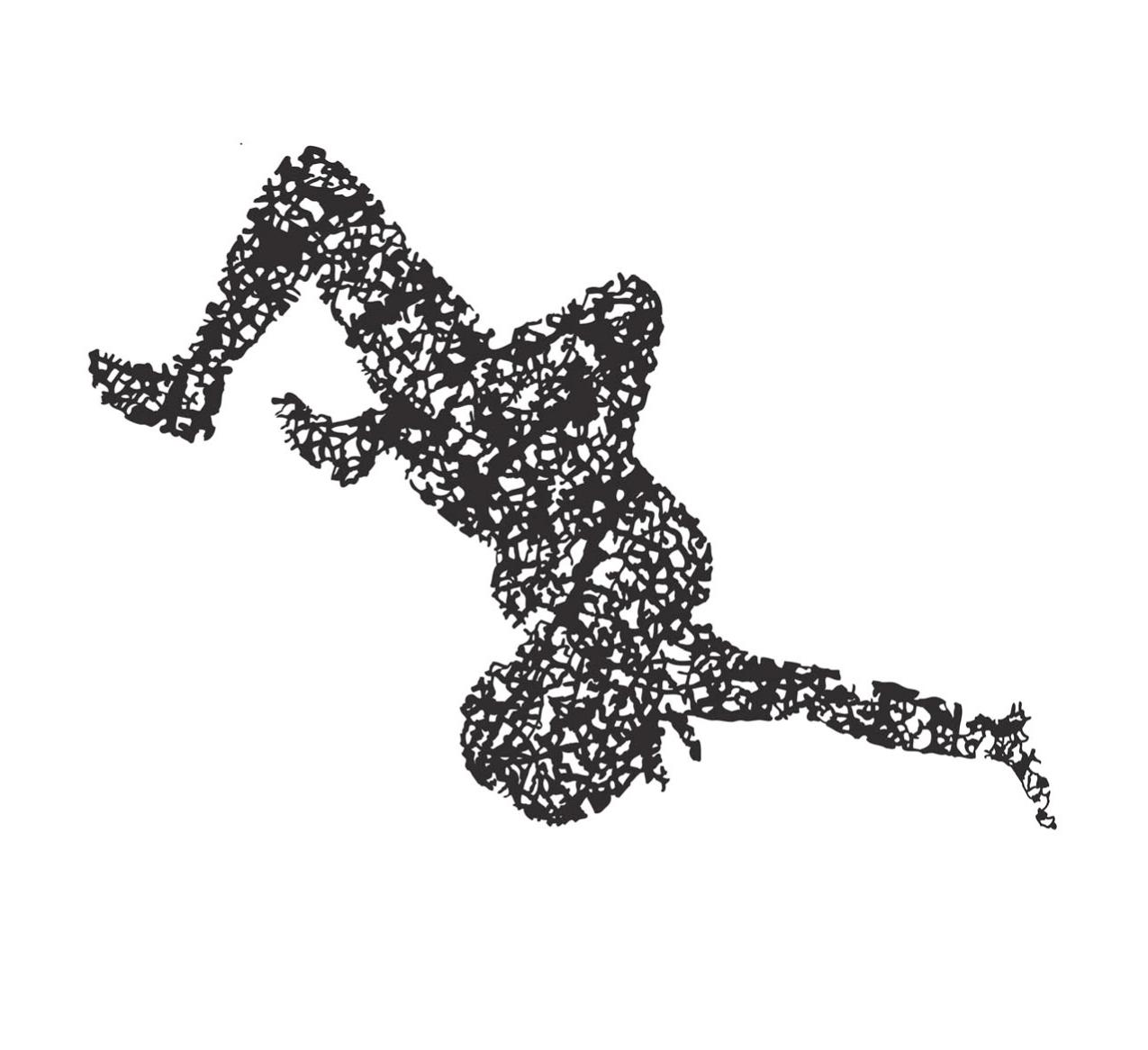 http://www.gutenberg.org/files/26496/26496-h/26496-h.htm
Rembrandt's Etching Technique: An Example Author: Peter Morse Release Date: August 31, 2008 [EBook #26496]

http://www.nontoxicprint.com/content.htm
Nontoxicprint - Nontoxic Printmaking, Safe Painting & Printed Art
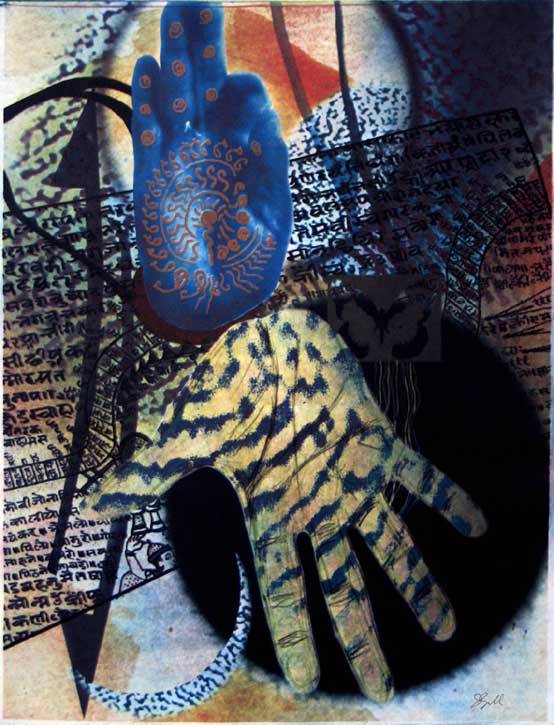 Indrani Gall, Eclipse II, color Intaglio Type print
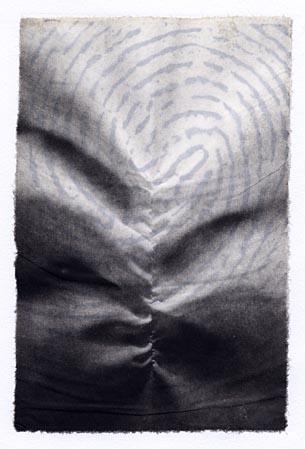 Elizabeth Dovehybrid print
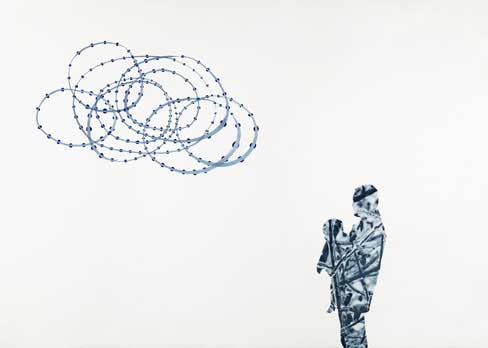 Liz Chalfin, what's next?, photopolymer intaglio and ink drawing, 2008
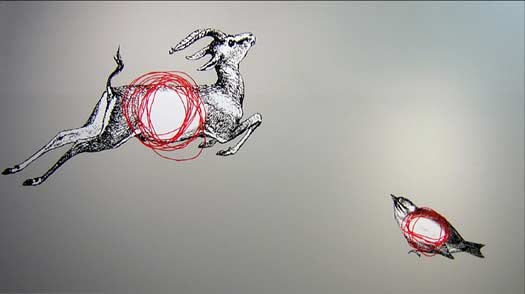 Matt Forrest
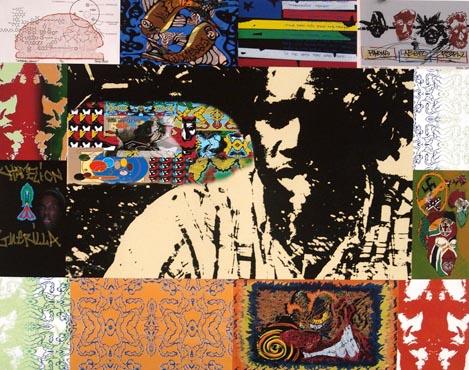 Joe Lindsey, silkscreen and digital print, 2007, Columbia College Chicago Academic Print Studio